TOÁN 1
Tuần 22
Bài 47: Chục và đơn vị – Tiết 1
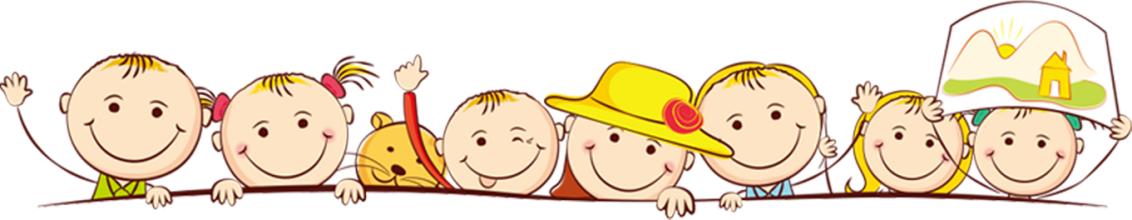 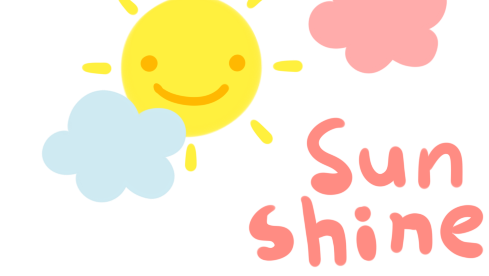 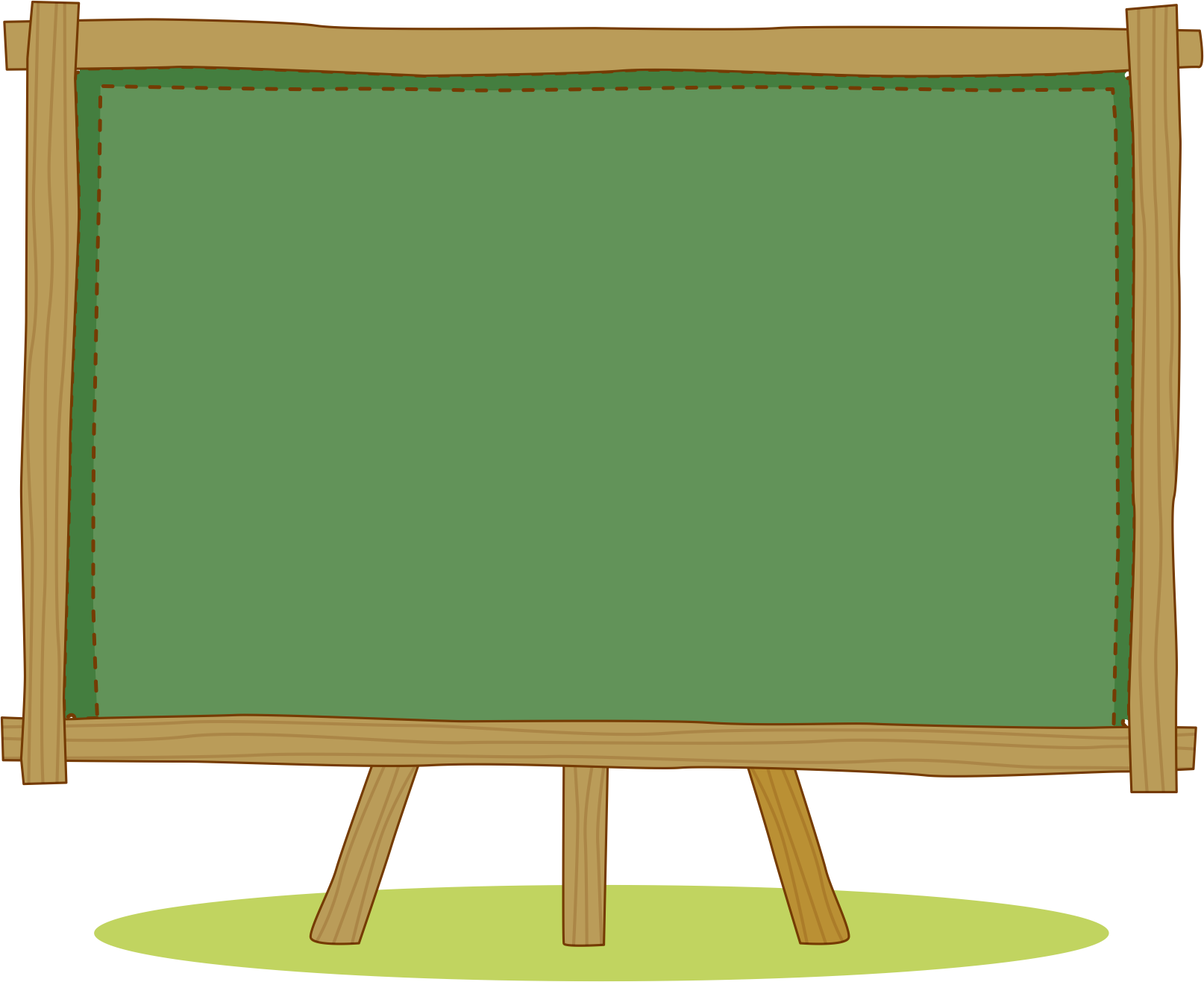 KHỞI ĐỘNG
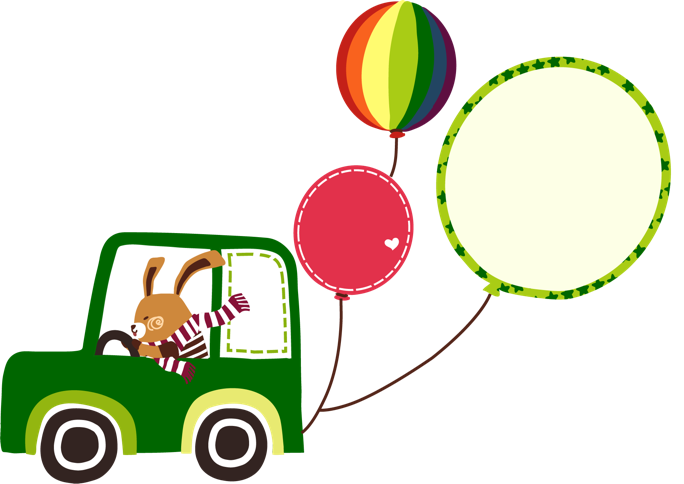 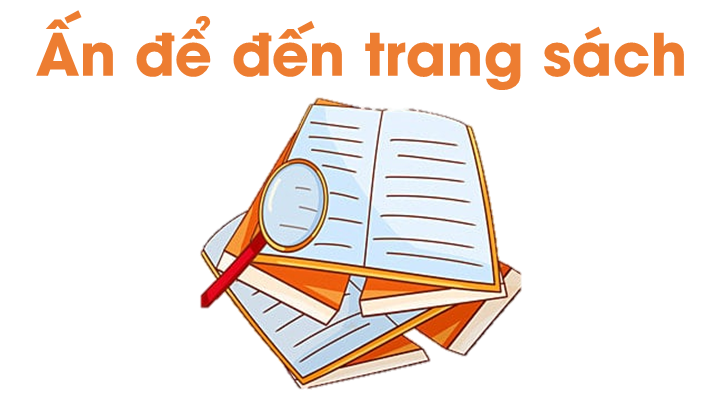 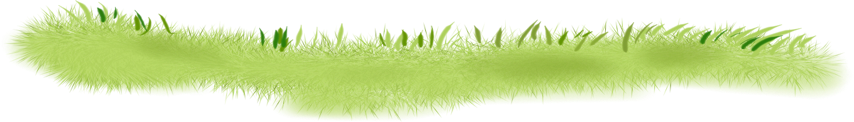 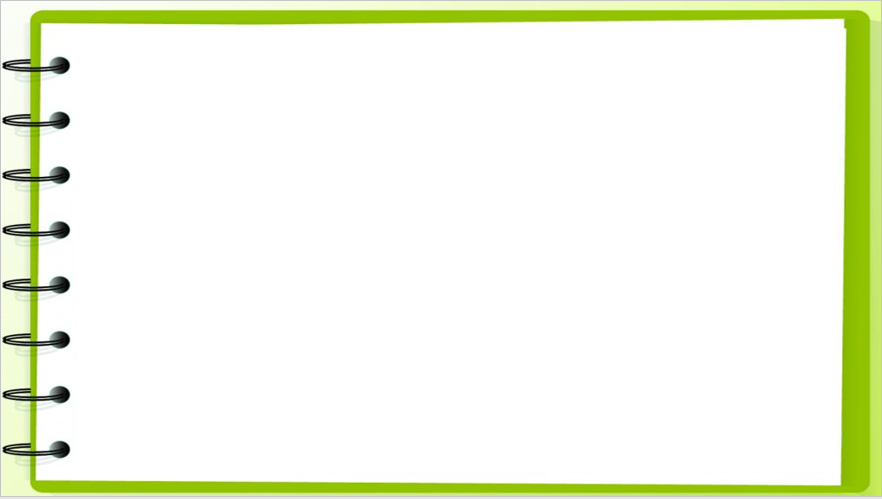 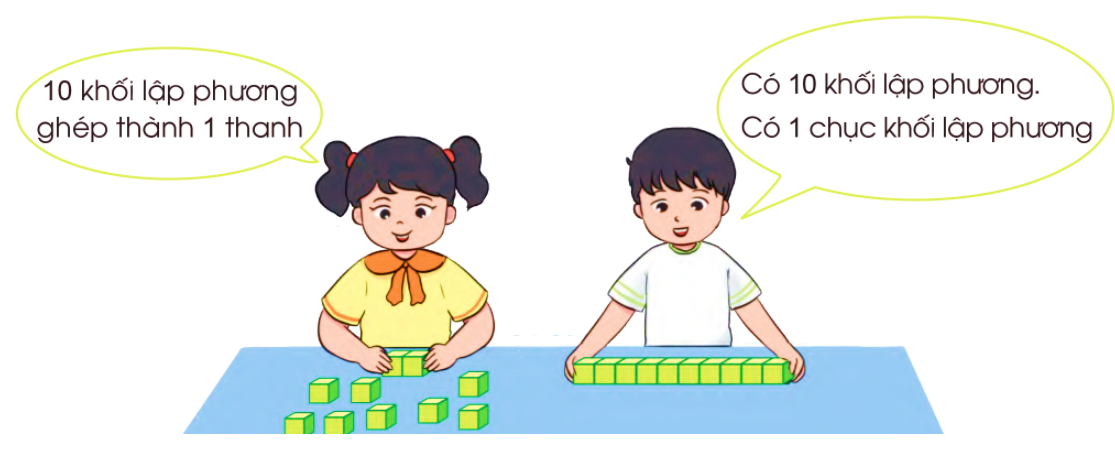 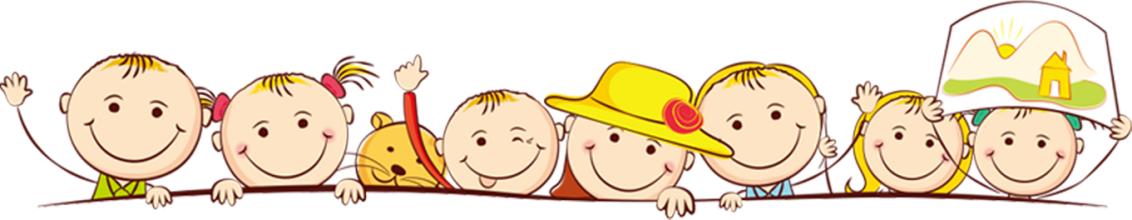 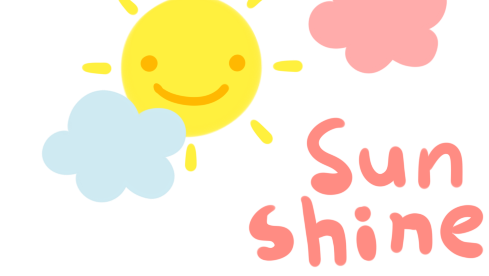 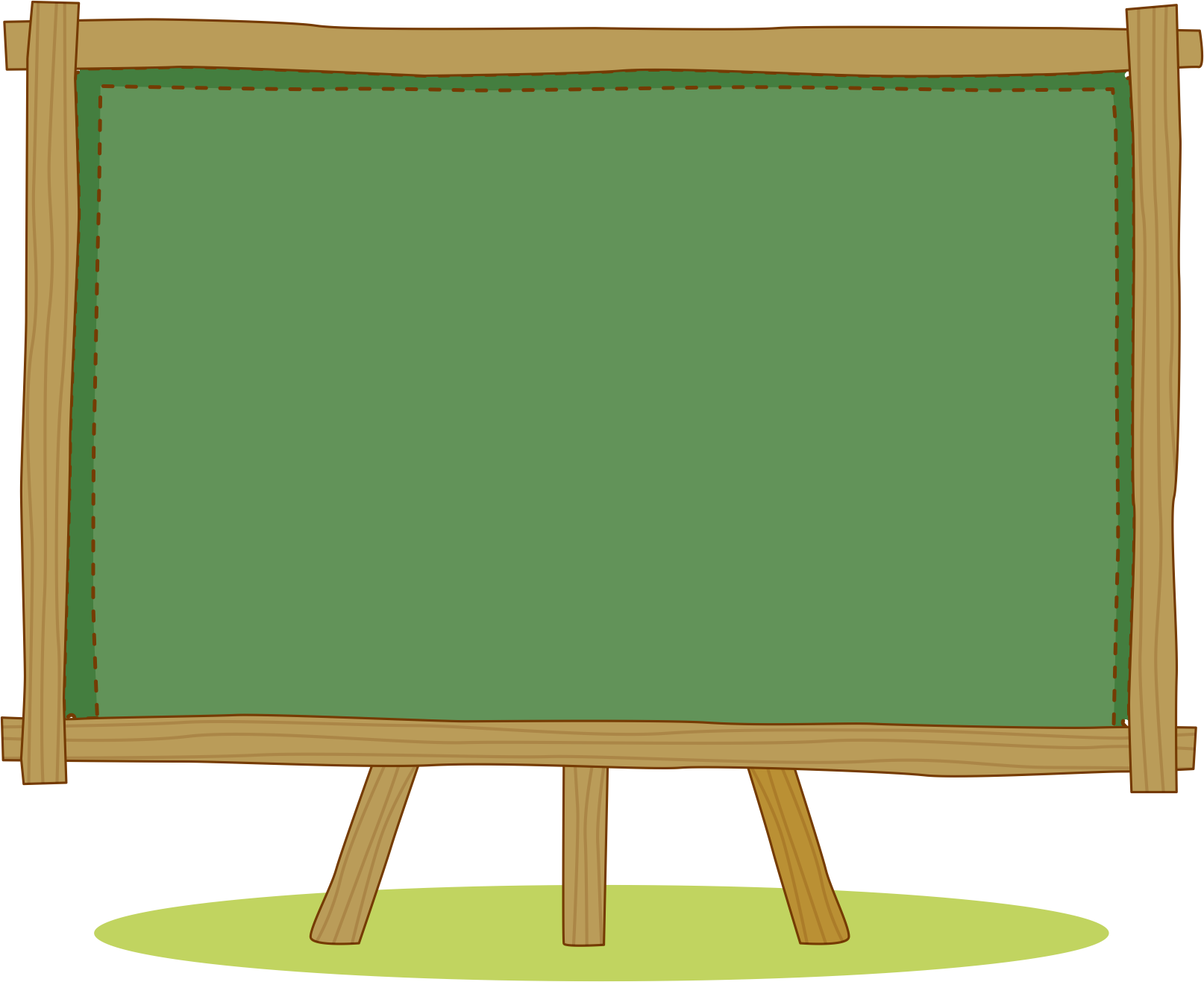 HÌNH THÀNH
 KIẾN THỨC
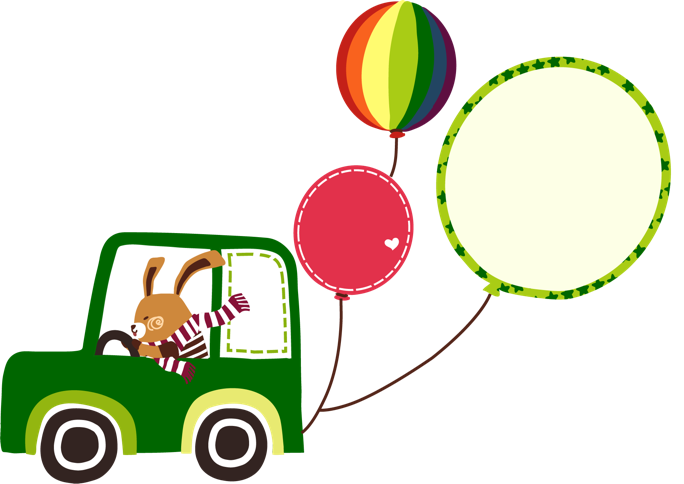 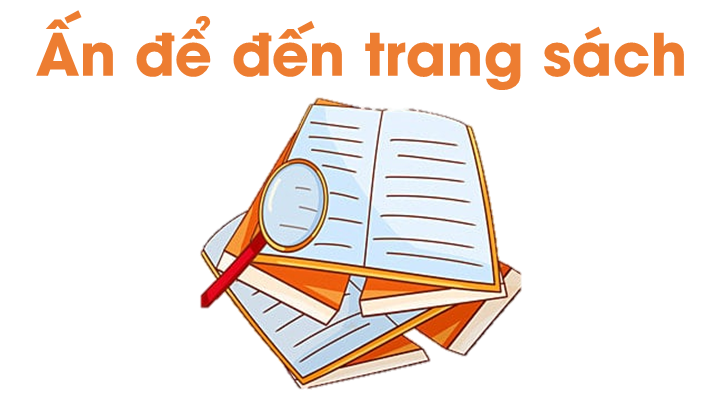 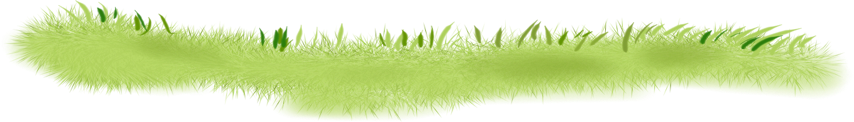 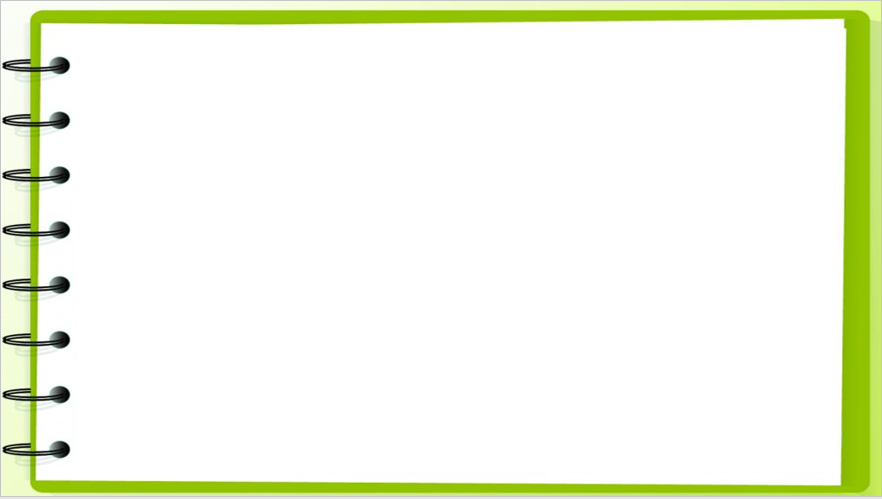 10 
mười
1 chục
2 chục
20 
hai mươi
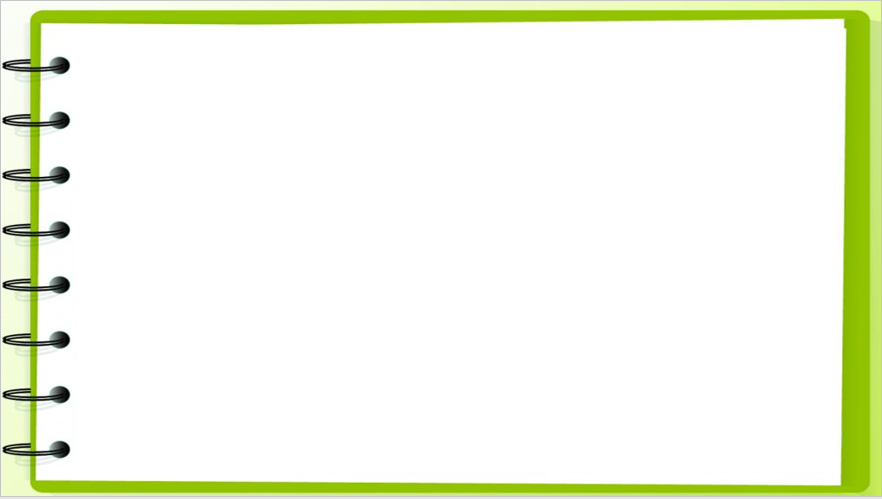 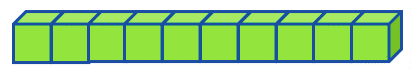 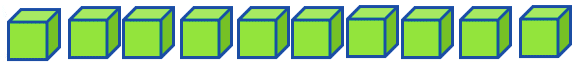 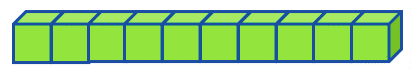 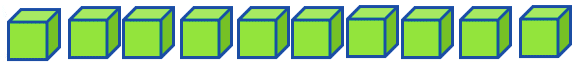 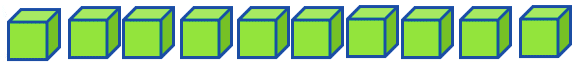 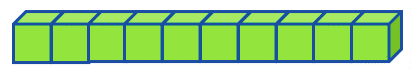 30 
ba mươi
3 chục
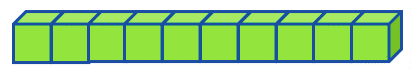 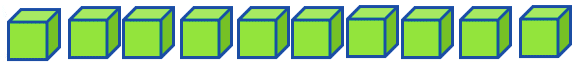 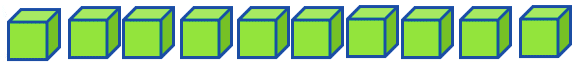 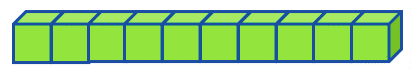 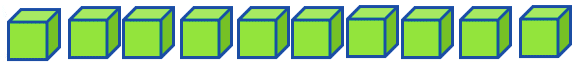 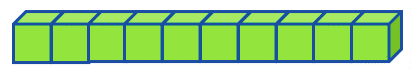 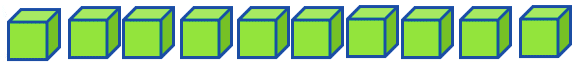 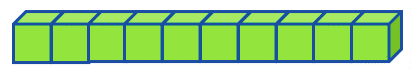 40 
bốn mươi
4 chục
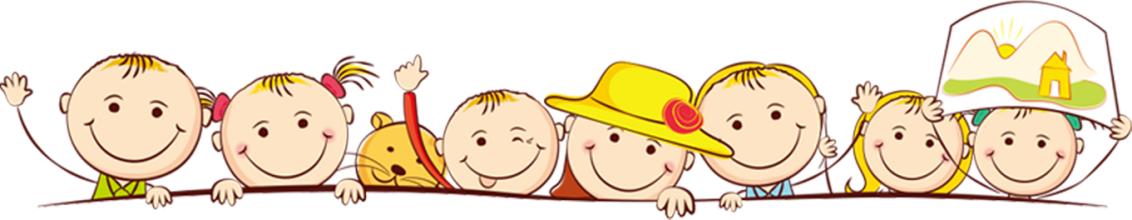 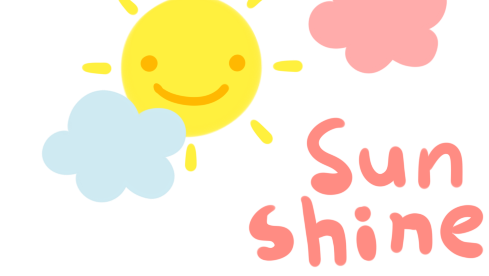 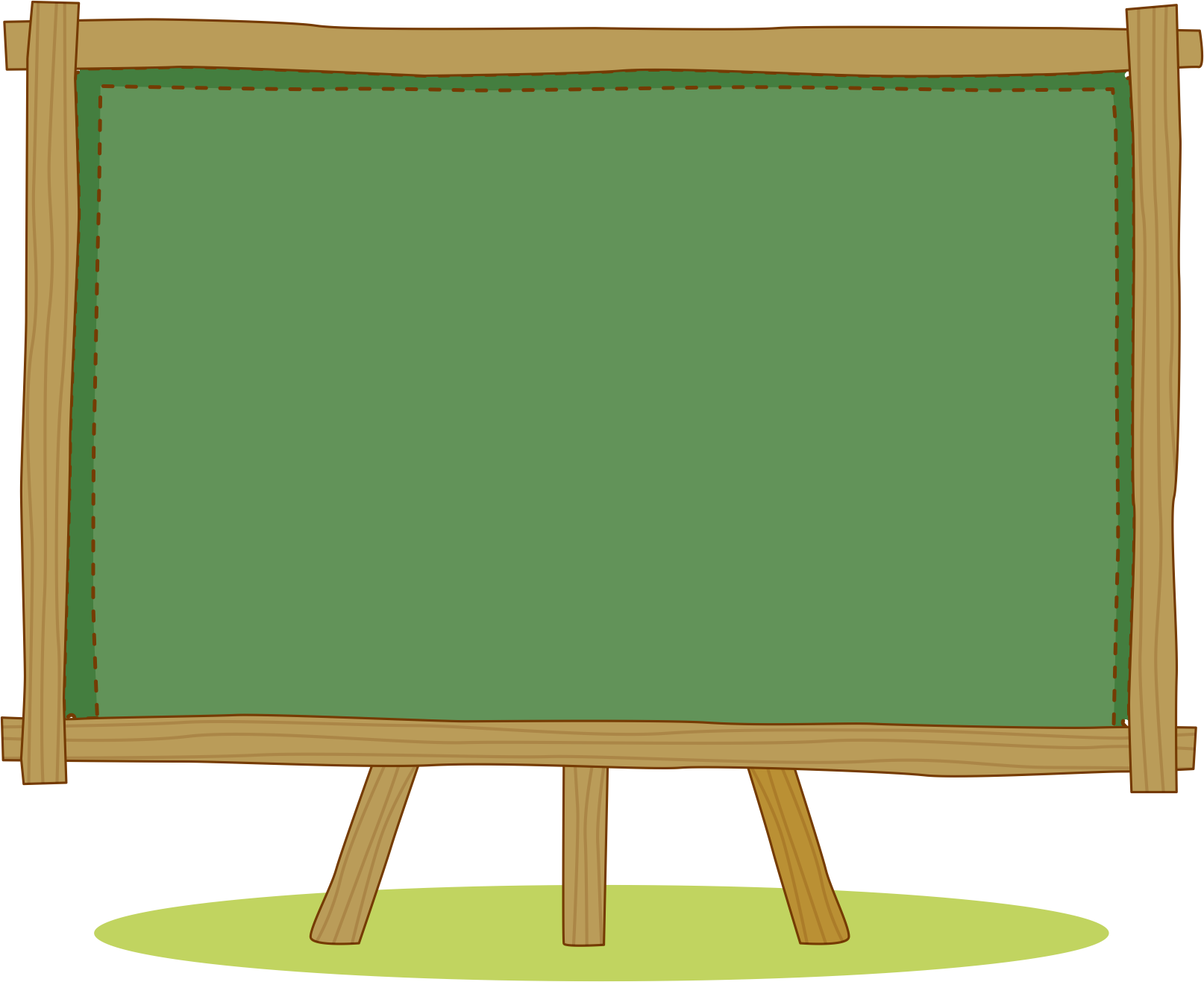 LUYỆN TẬP
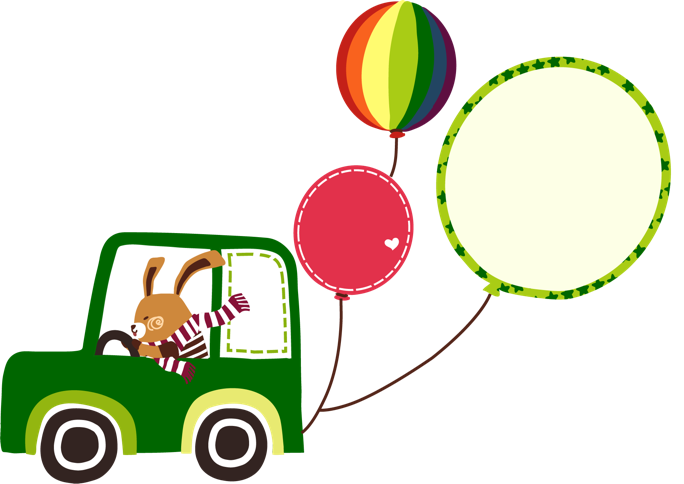 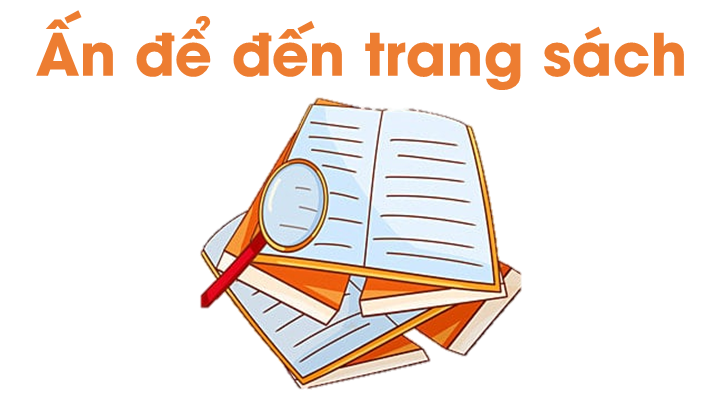 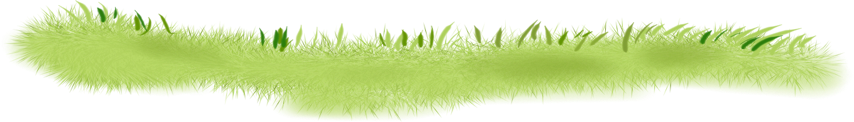 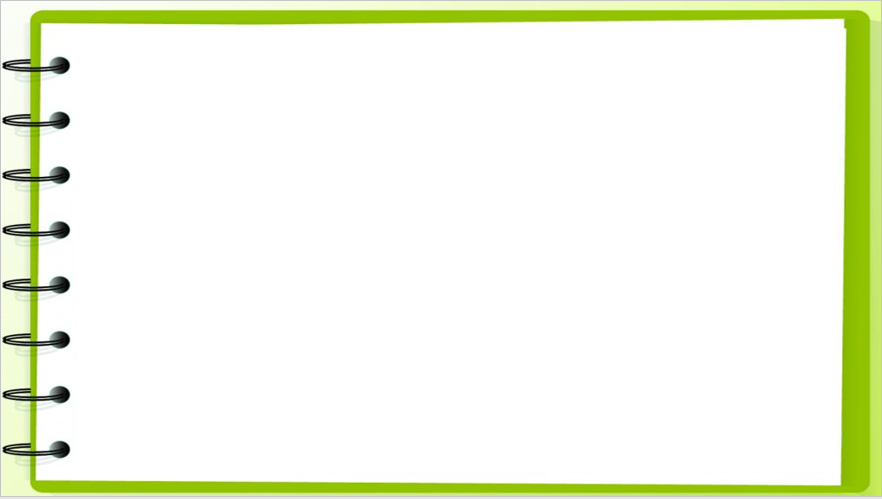 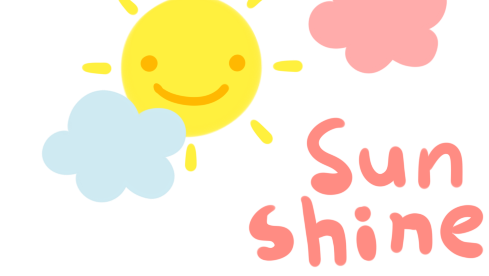 a) Có mấy chục que tính ?
1
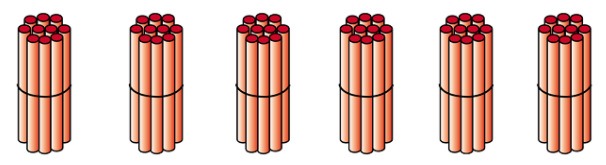 6
Có tất cả … chục que tính
b) Có mấy chục cái bát?
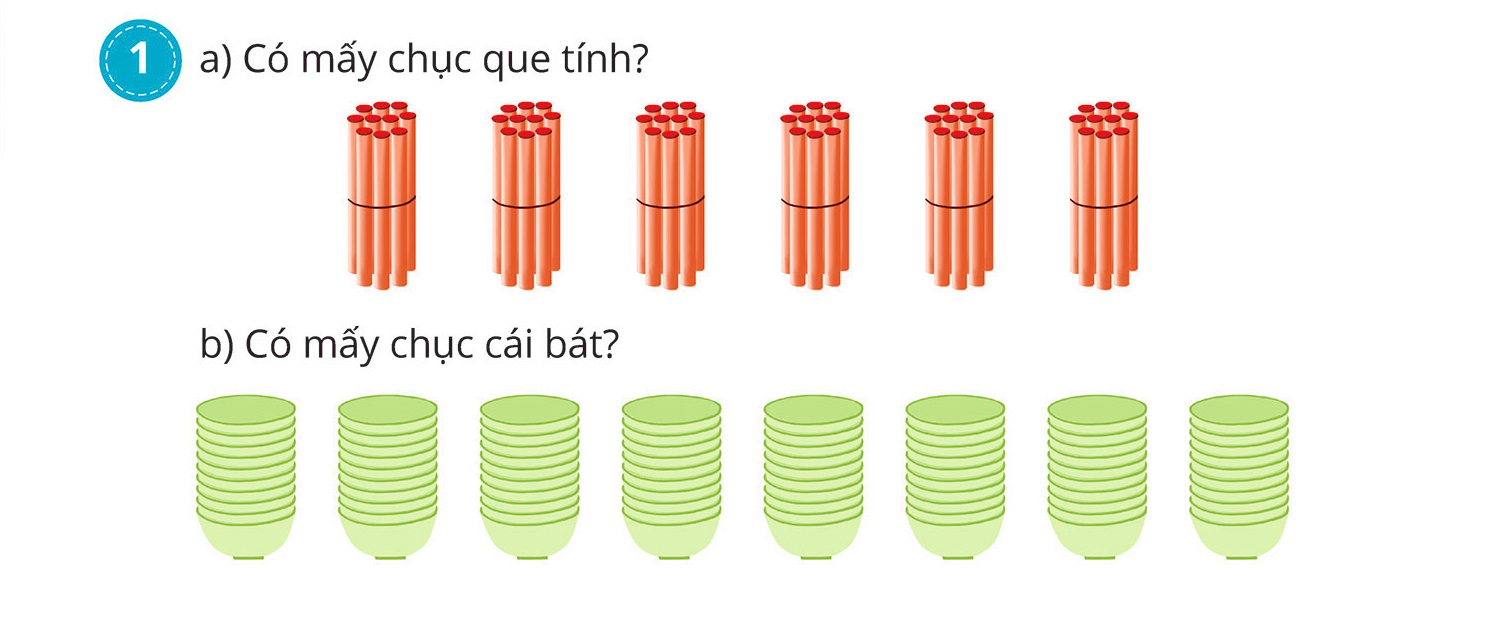 8
Có tất cả … chục cái bát
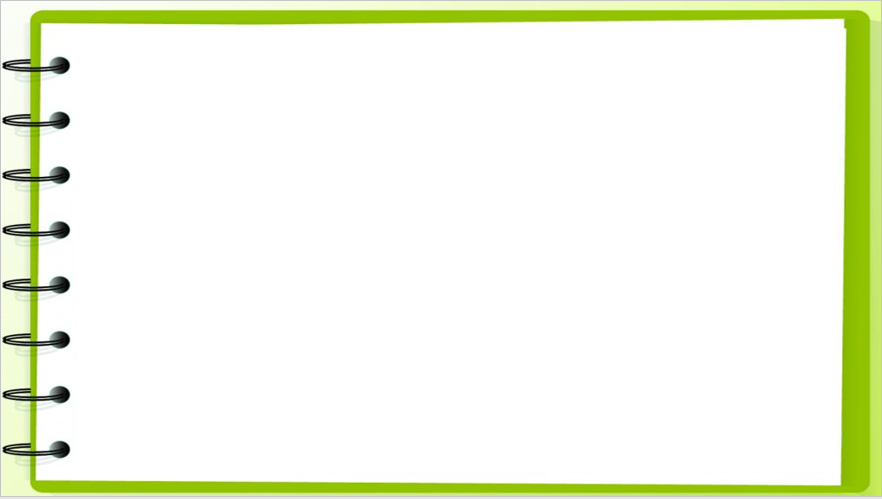 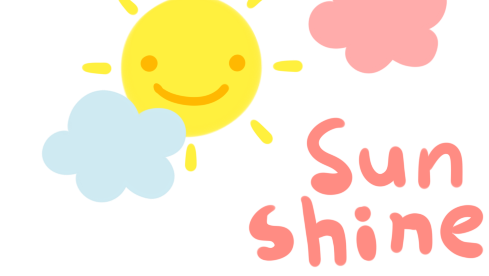 Số?
2
Các số 10, 20, …, 90 là các số tròn chục.
10
?
30
?
?
?
70
?
90
20
40
50
60
80
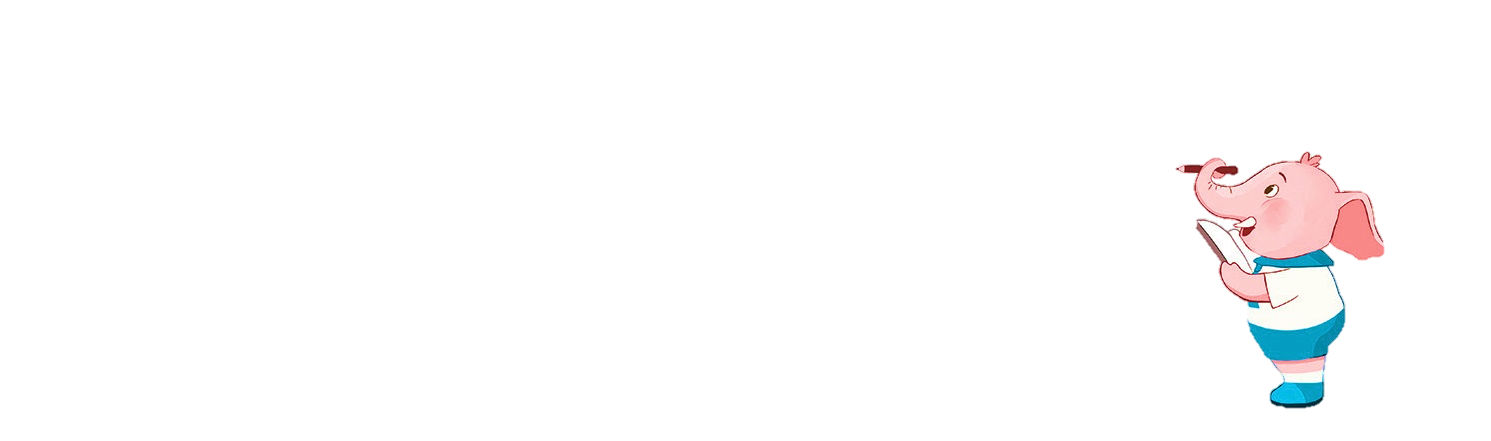 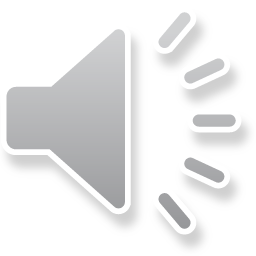 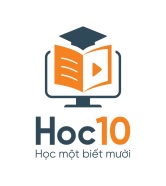 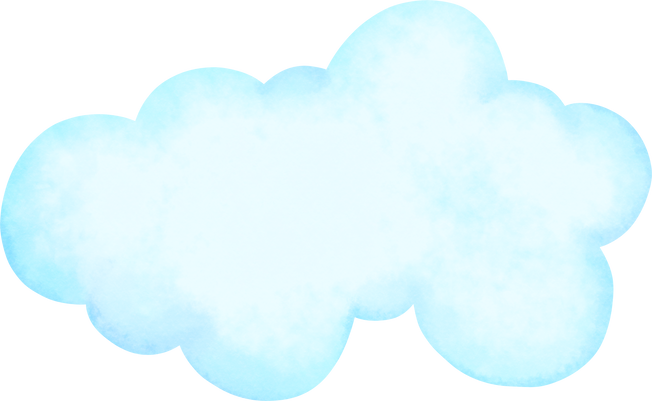 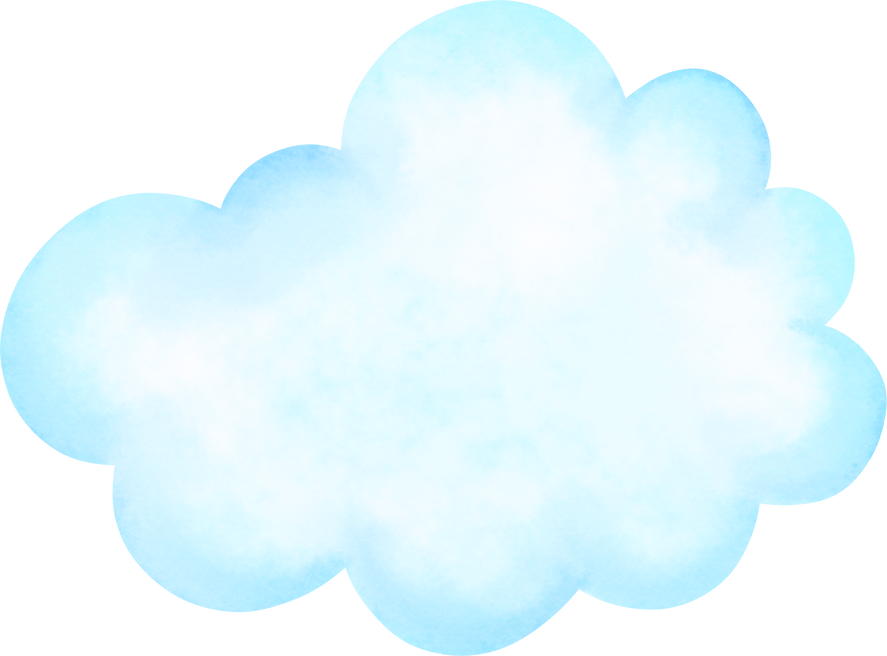 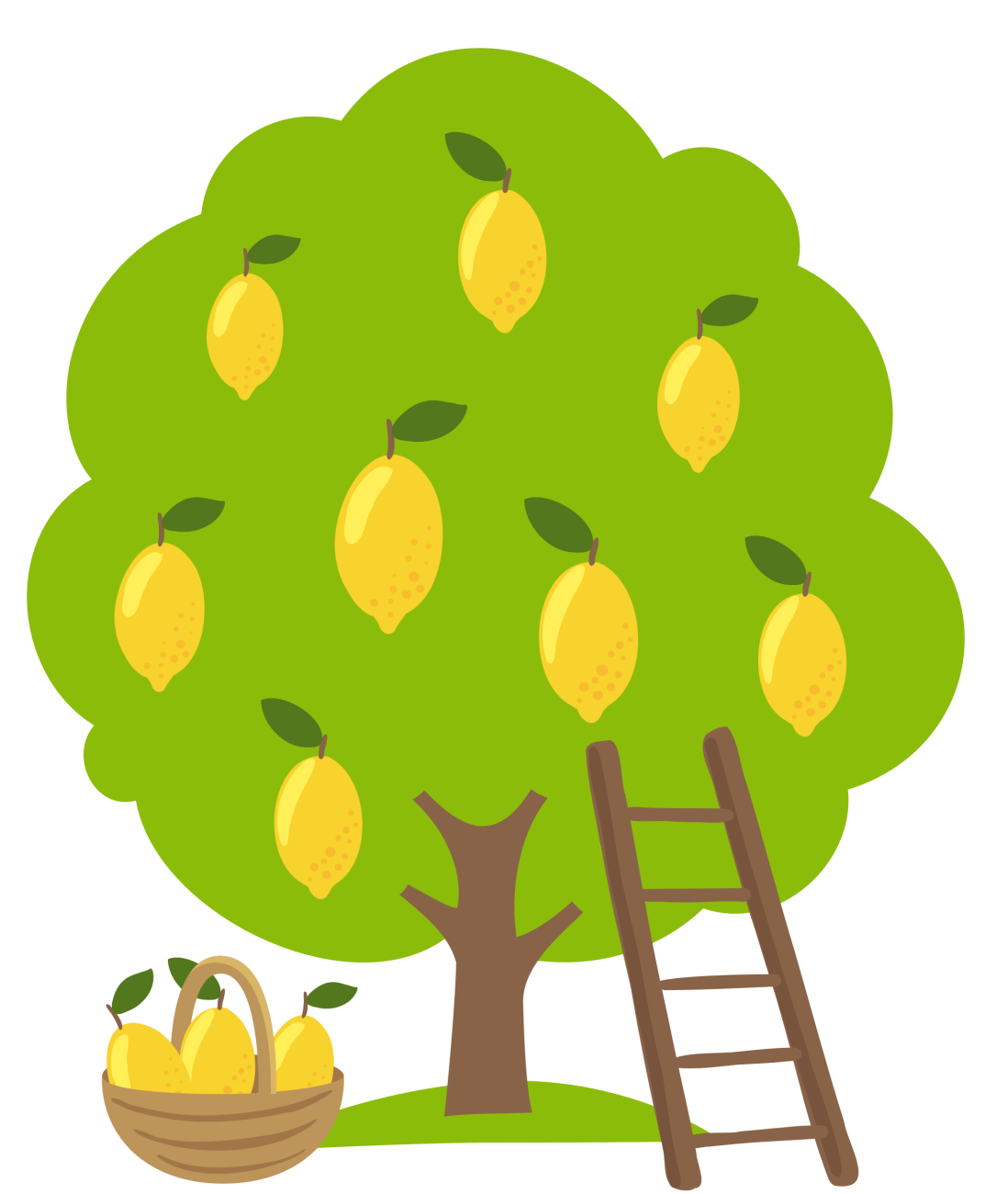 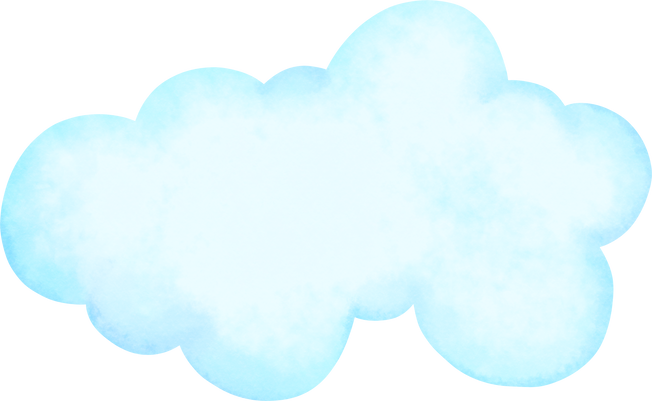 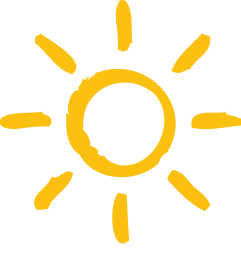 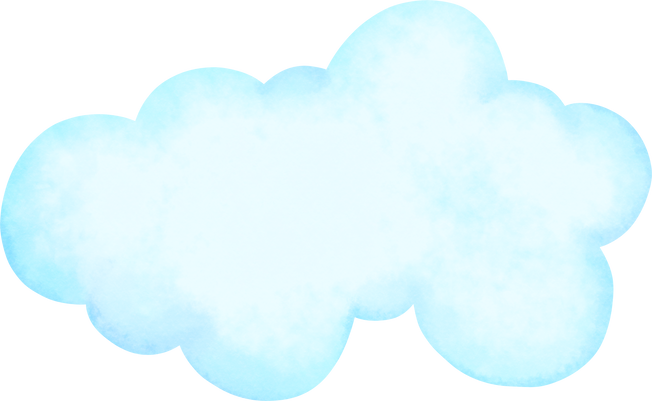 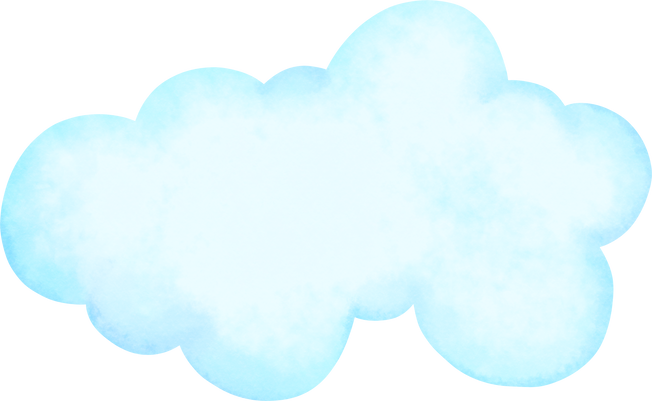 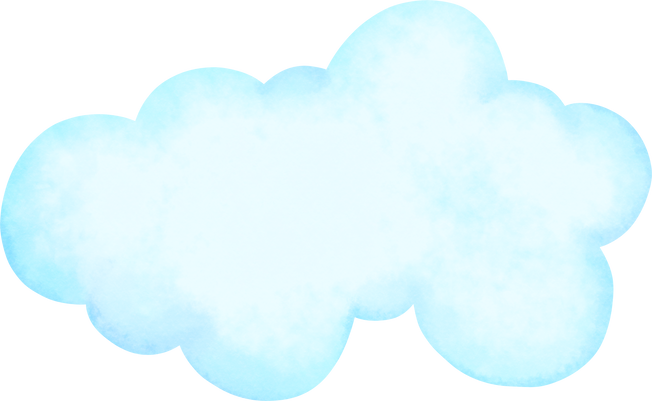 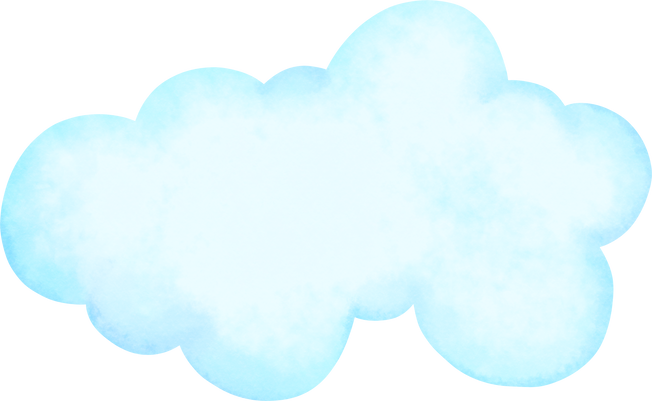 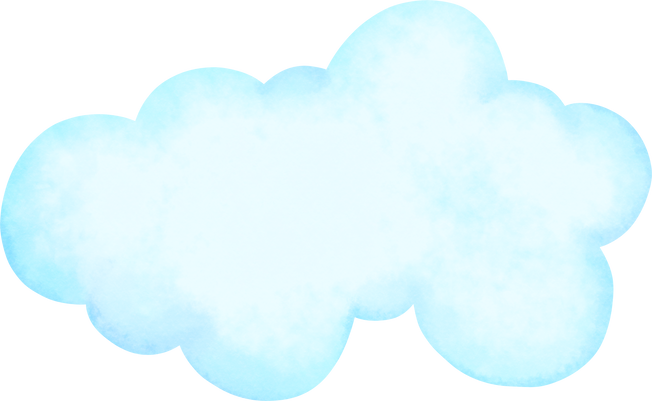 TRÒ CHƠI HÁI CHANH
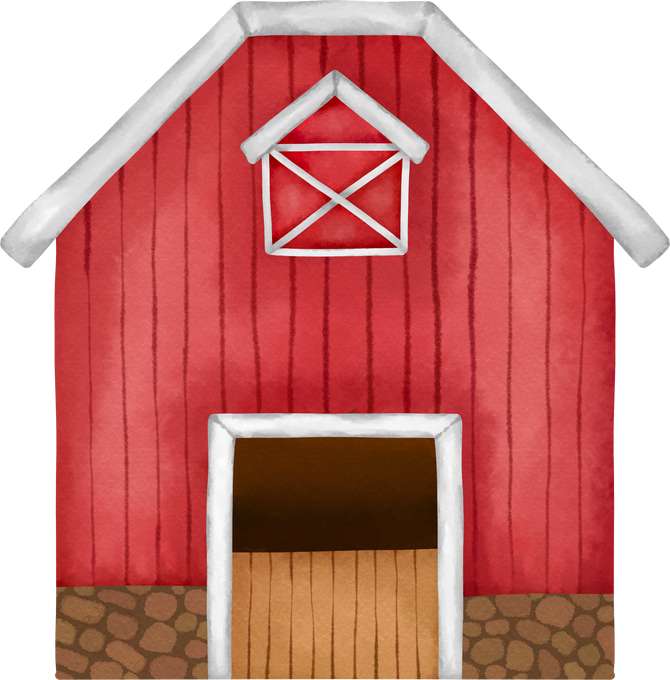 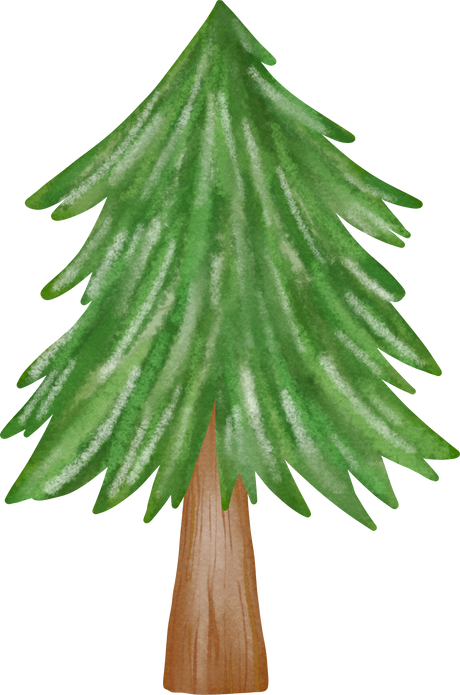 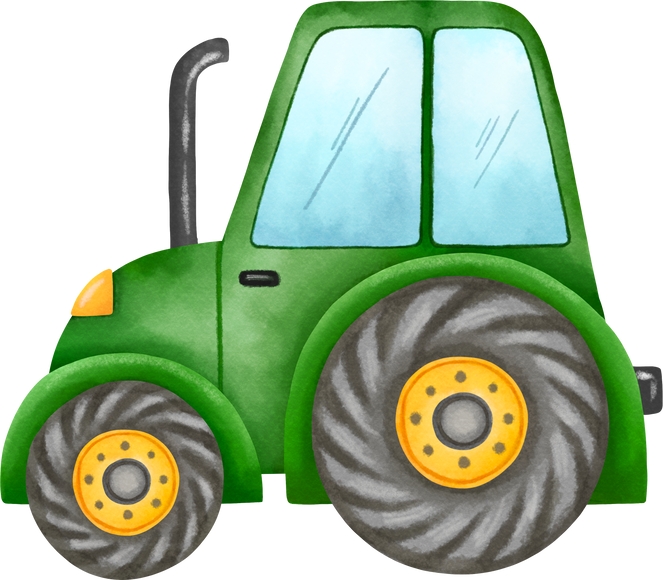 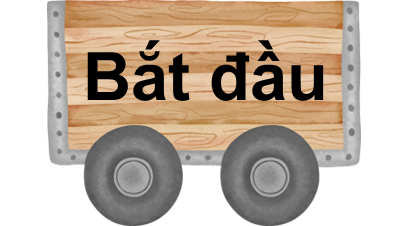 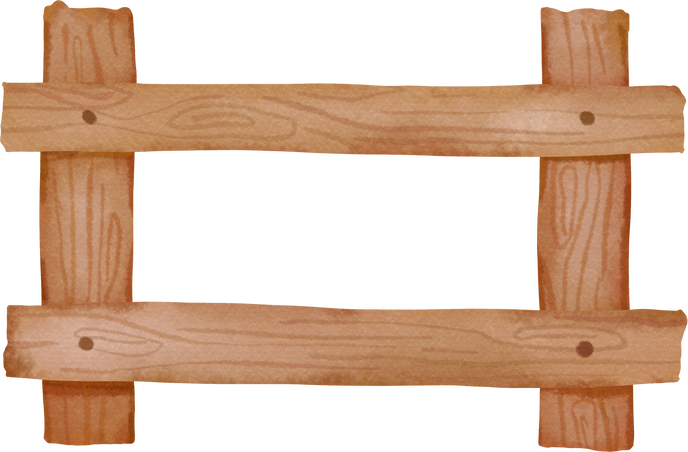 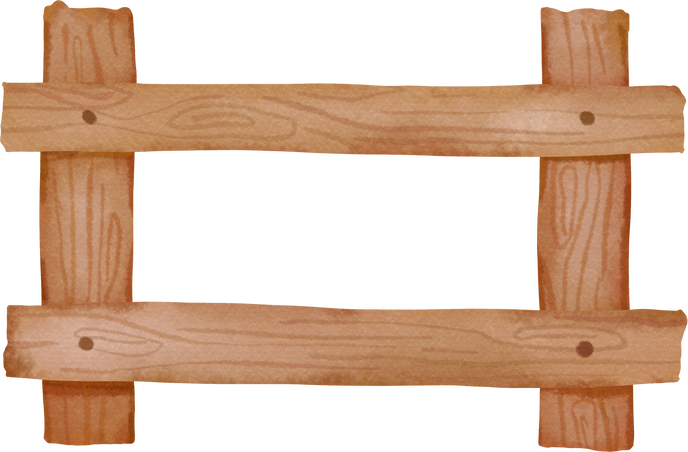 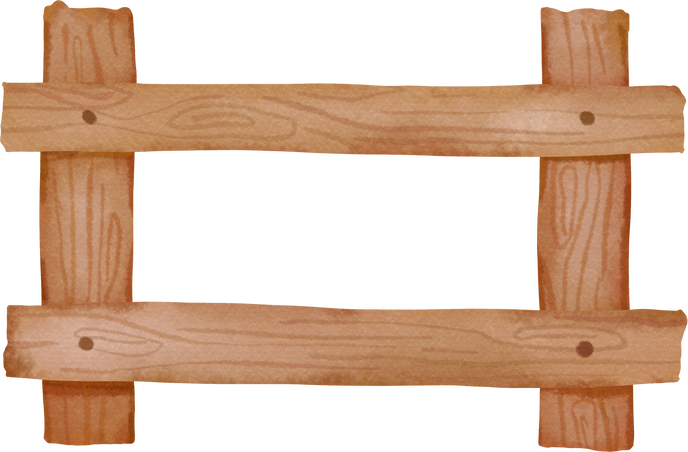 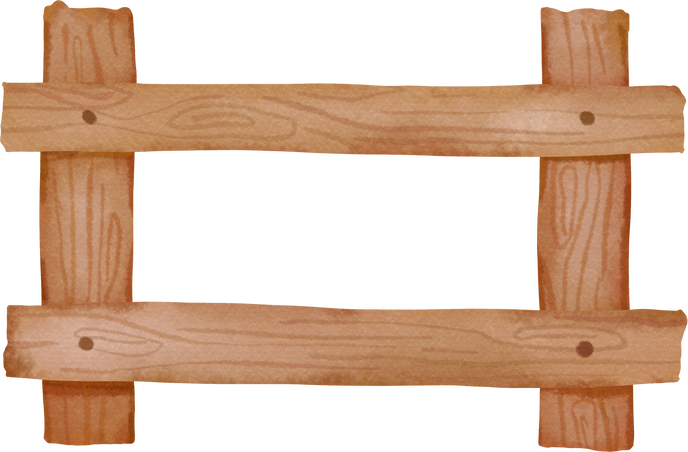 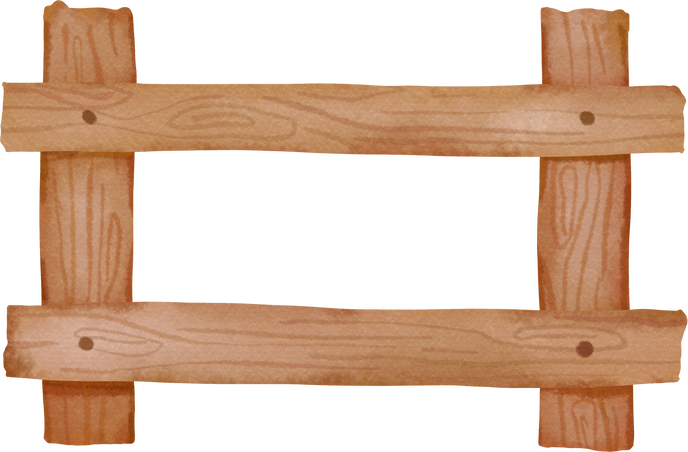 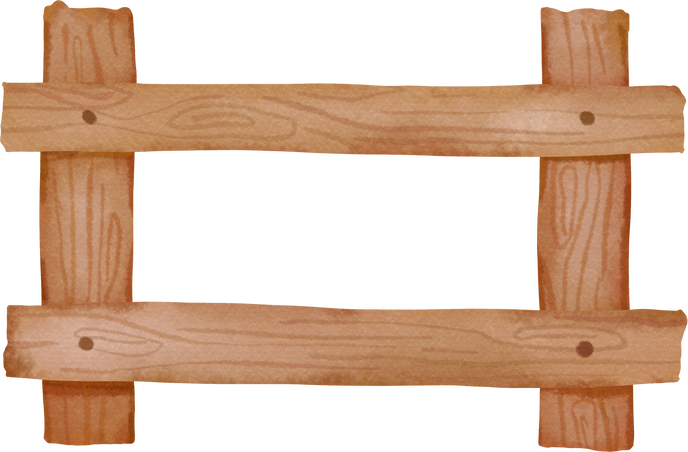 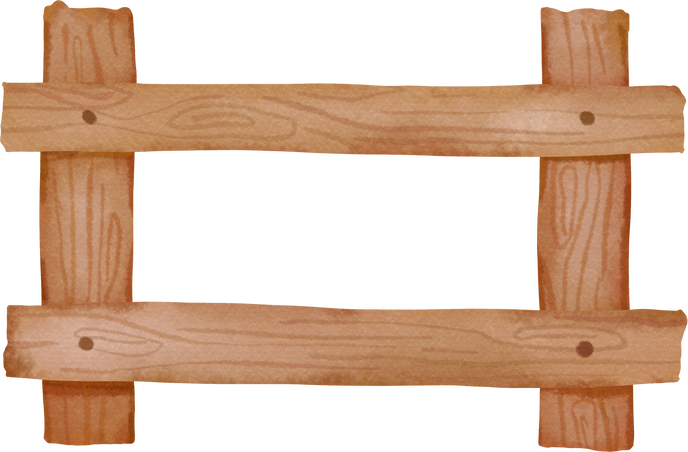 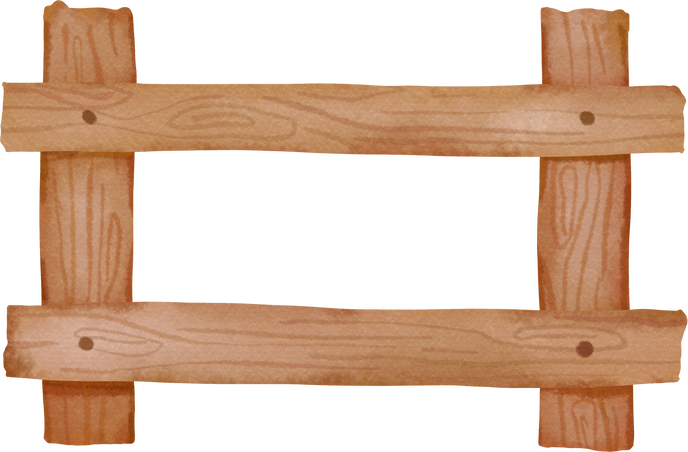 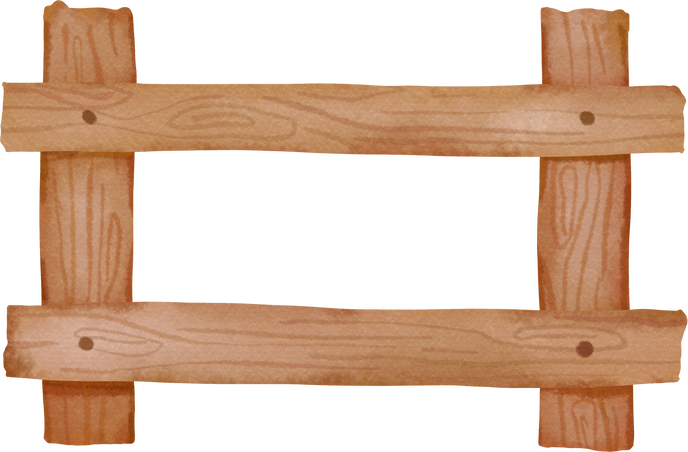 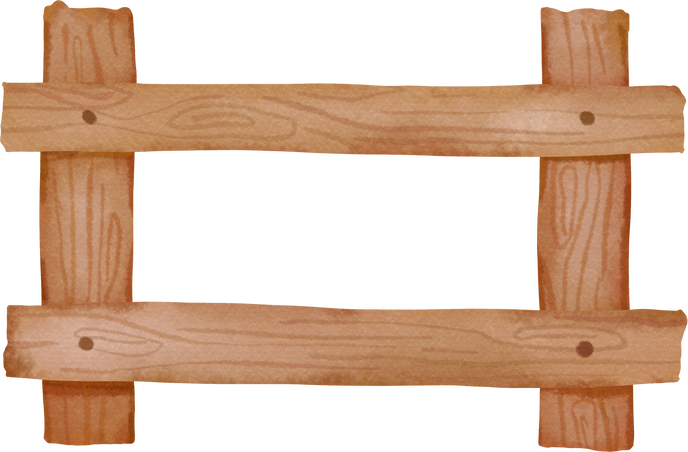 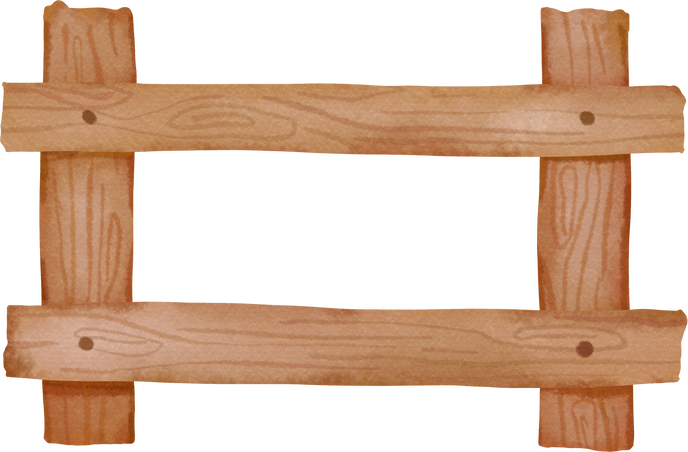 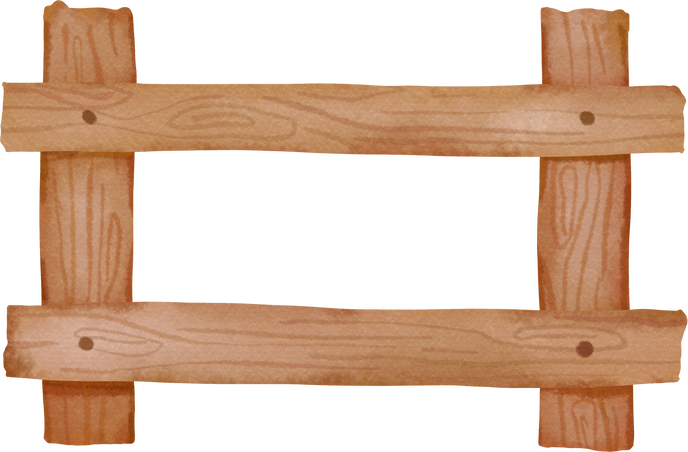 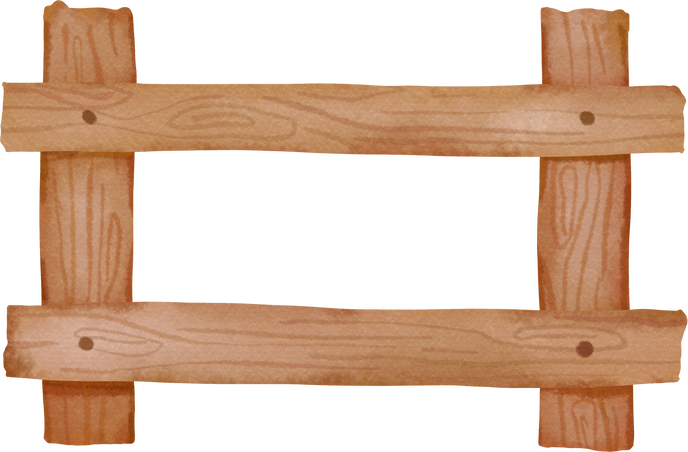 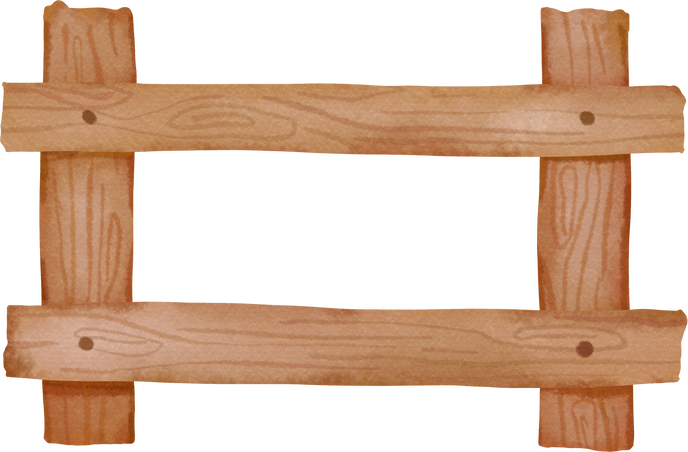 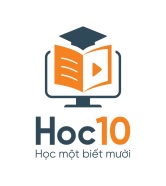 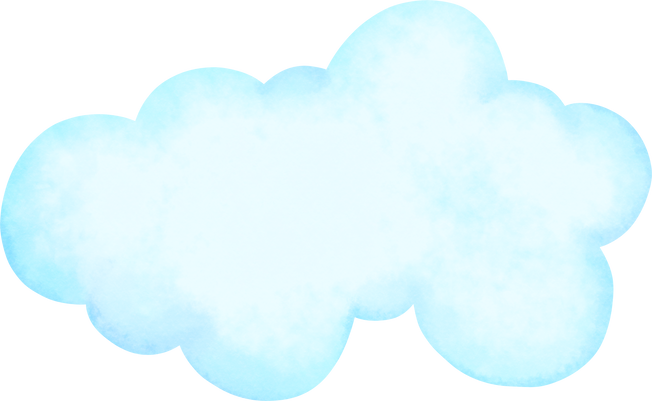 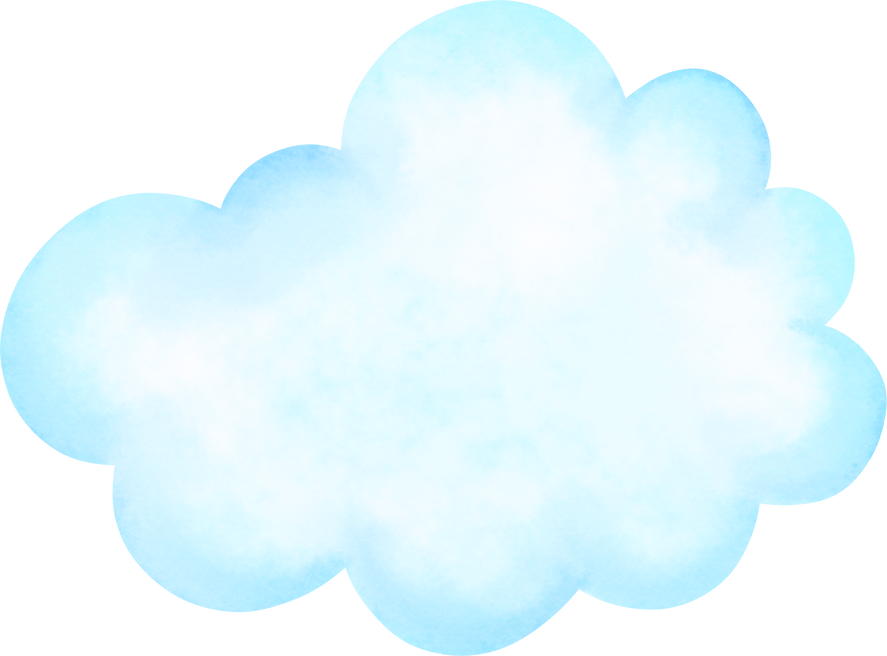 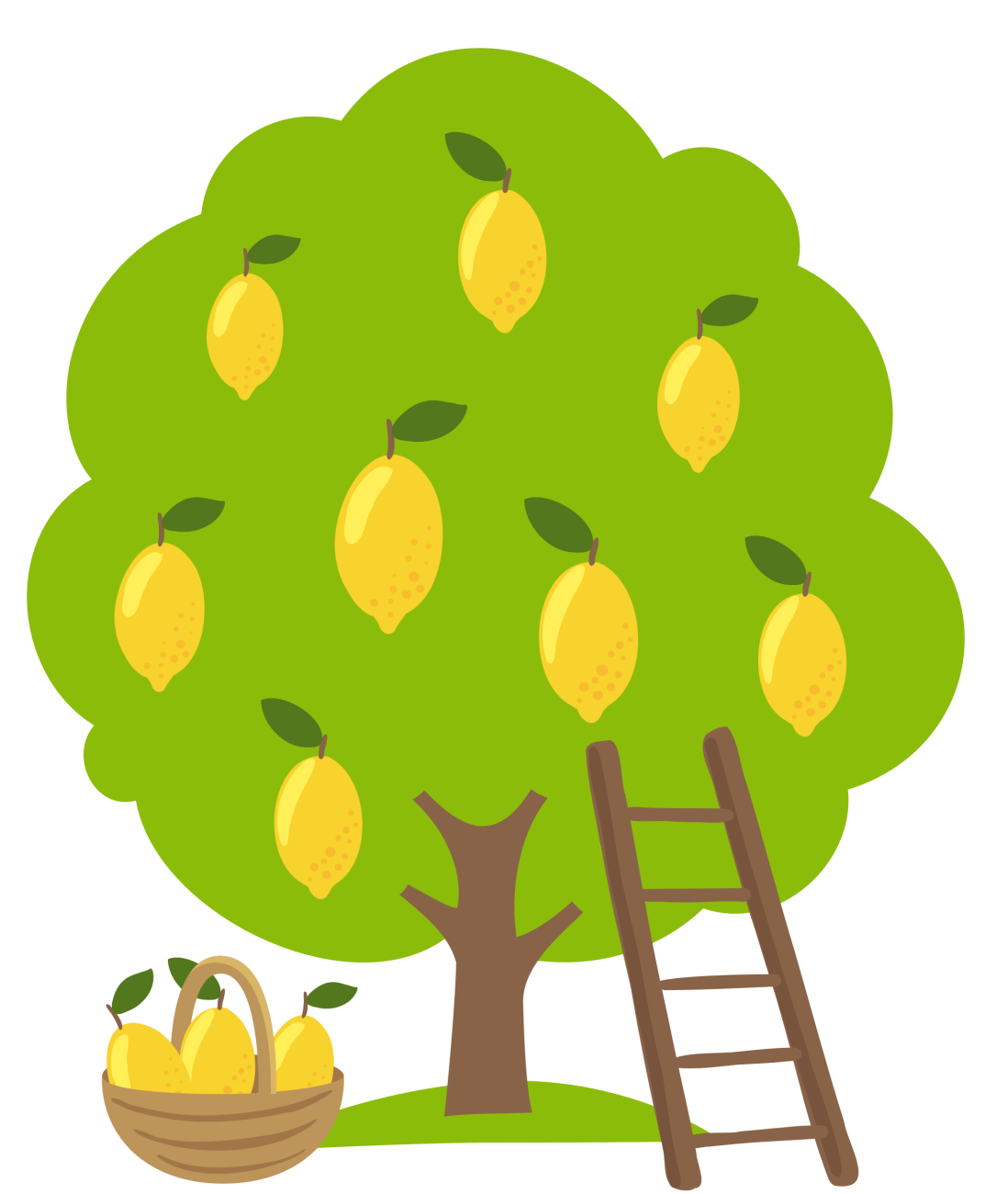 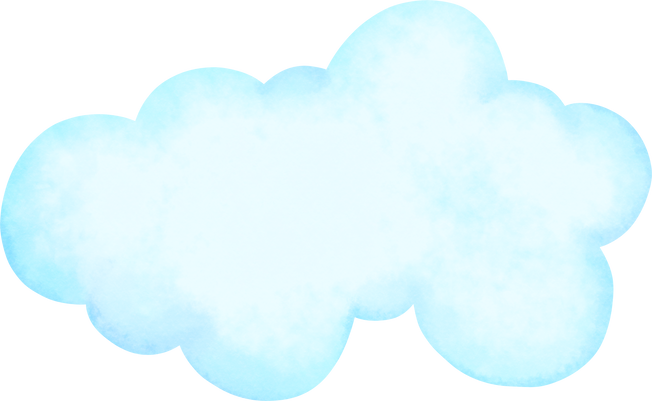 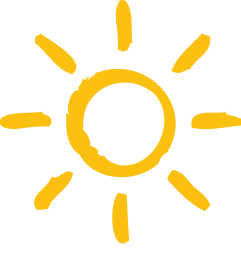 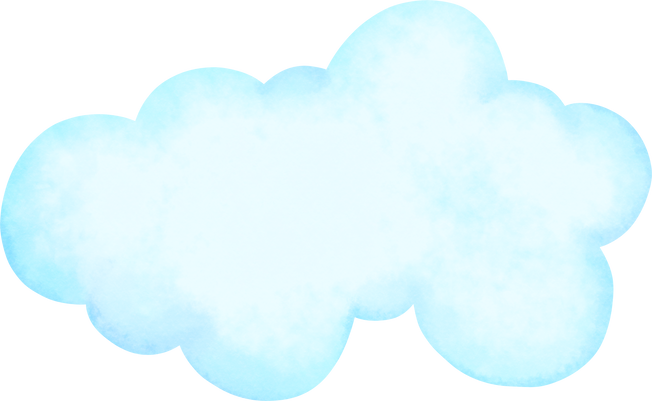 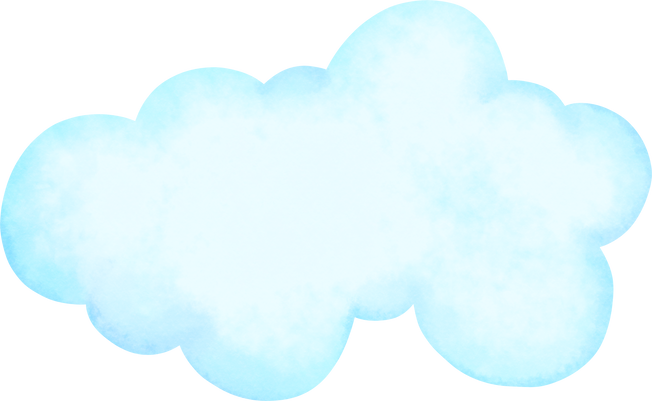 Hướng dẫn
- Mỗi quả chanh tương ứng với 1 câu hỏi. 
- GV click vào hình tròn có chứa số câu hỏi để đến câu hỏi.
- Sau khi chọn đáp án, GV click vào bảng “Quay về" để về màn hình hái chanh. 
Click vào quả chanh tương ứng, quả chanh sẽ rơi xuống.
Sau khi kết thúc trò chơi GV click vào “NEXT” để tiếp tục bài học.
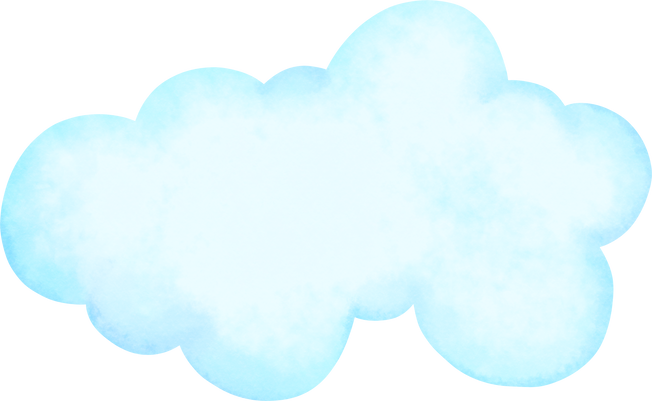 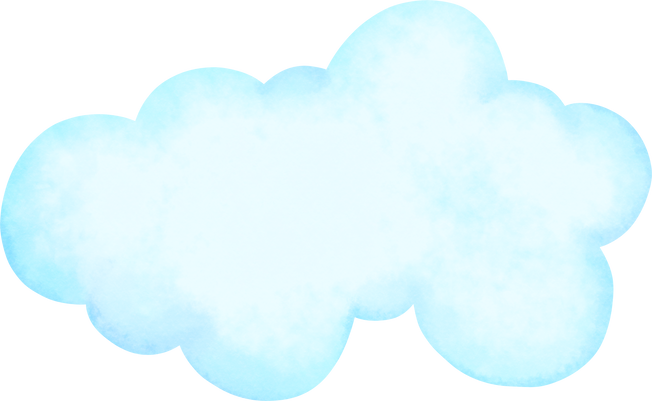 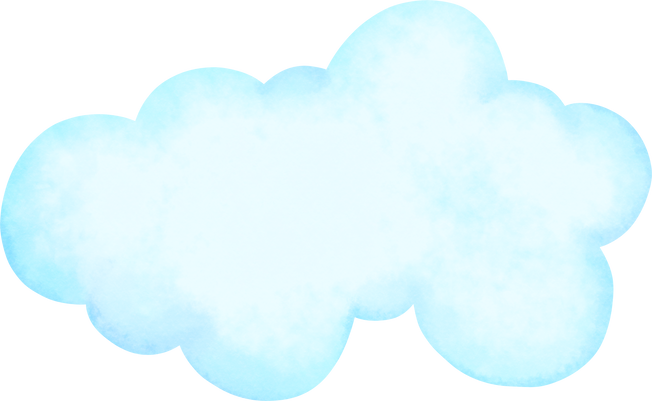 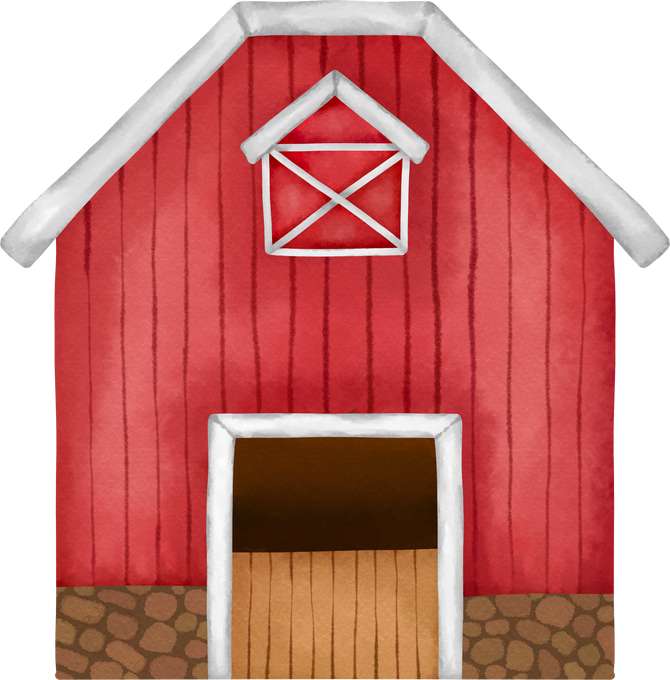 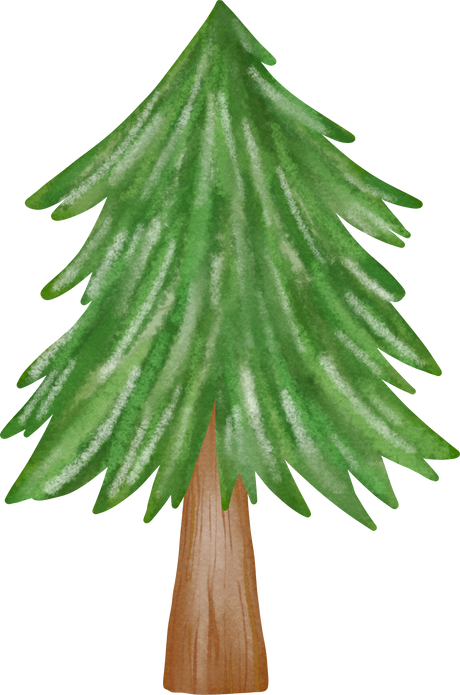 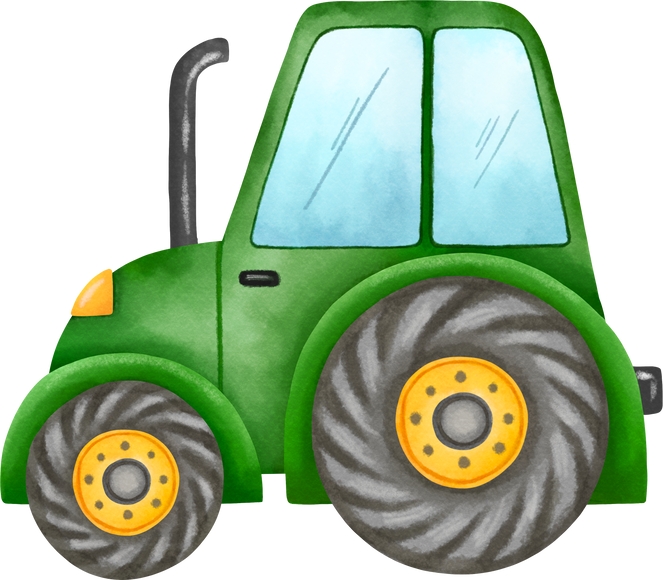 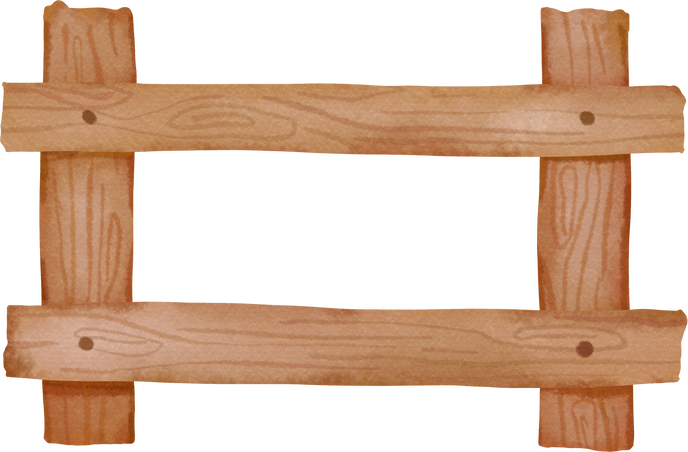 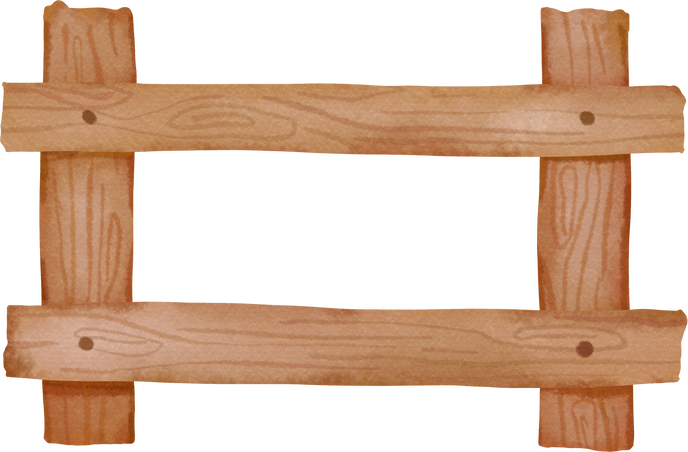 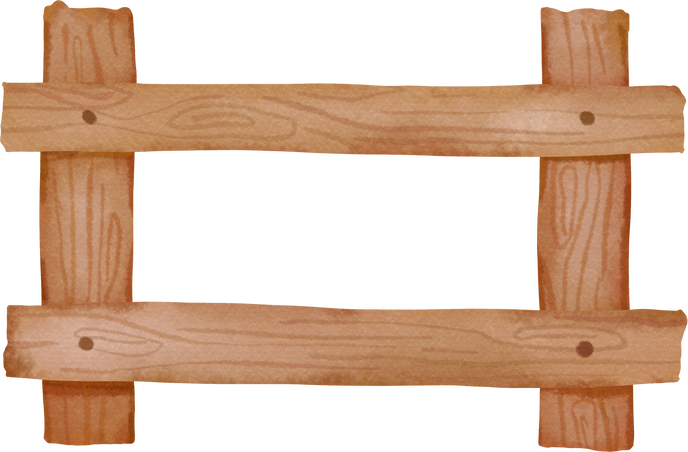 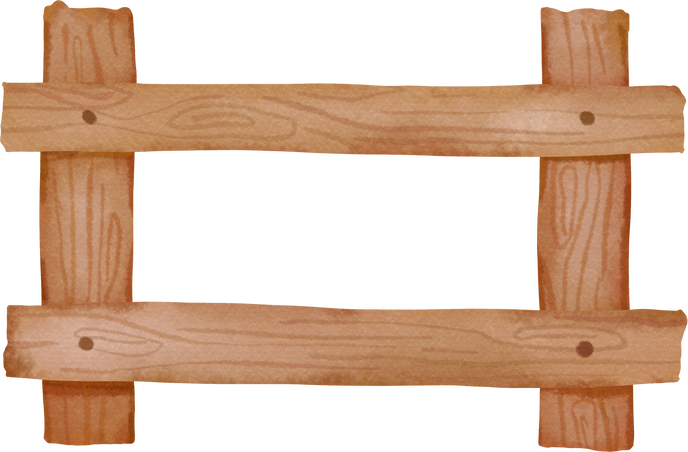 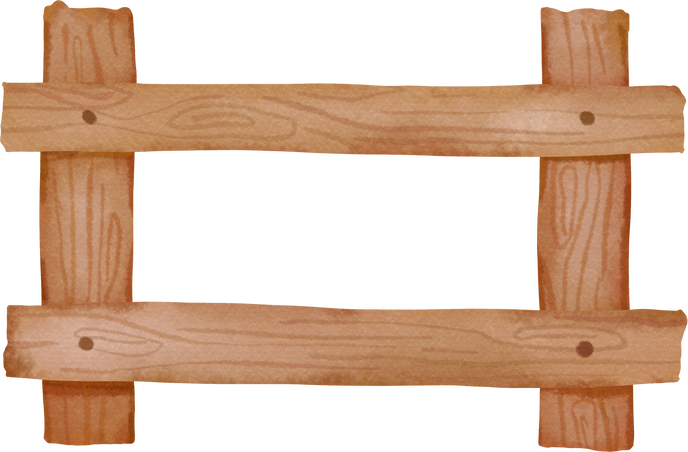 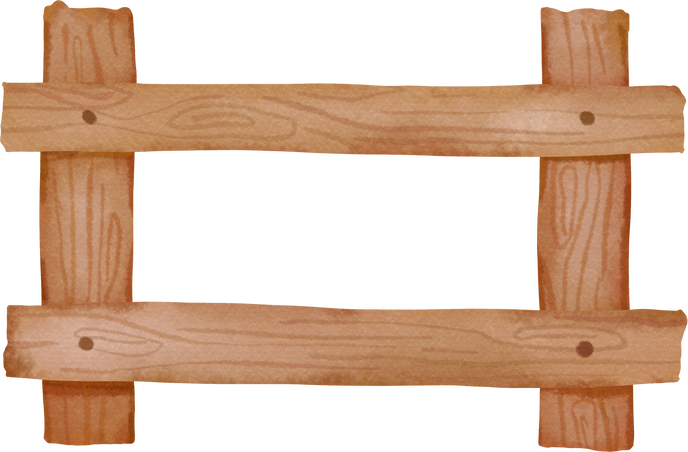 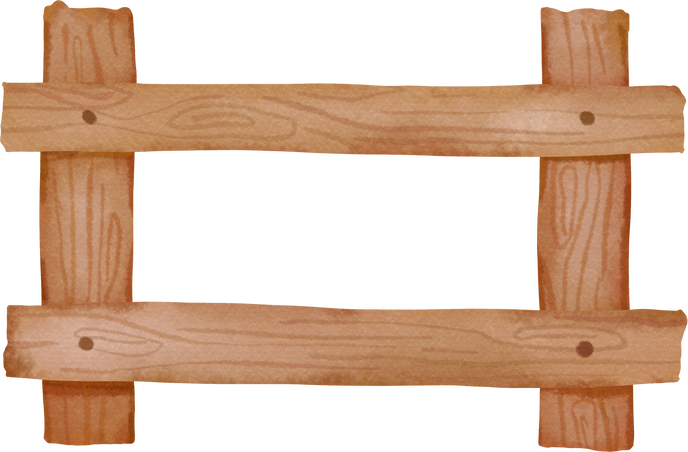 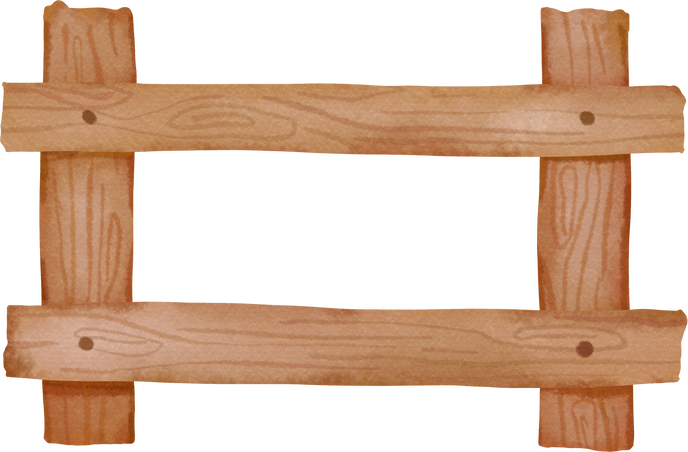 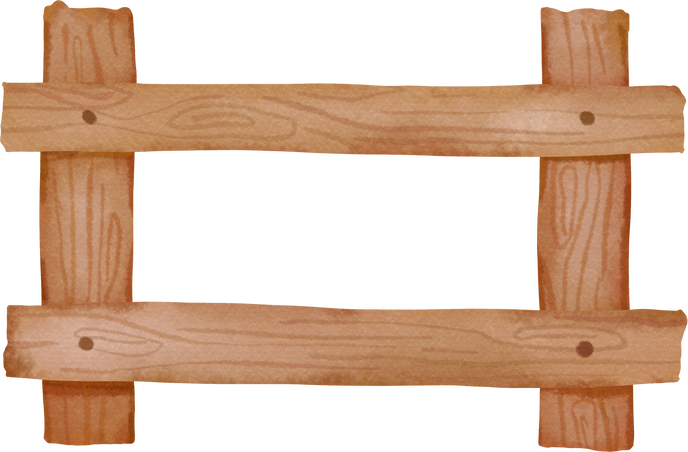 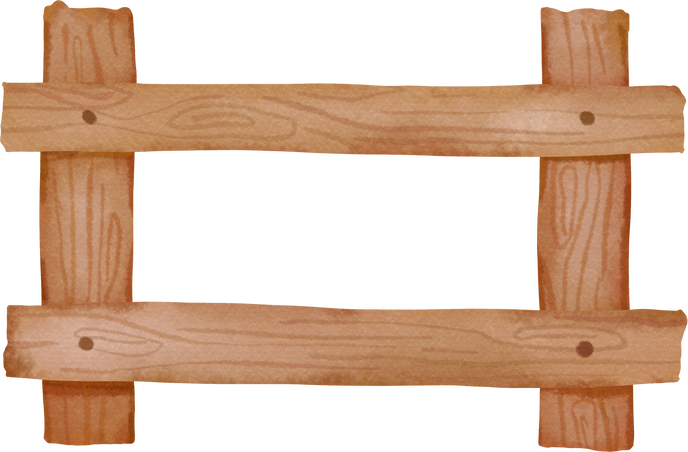 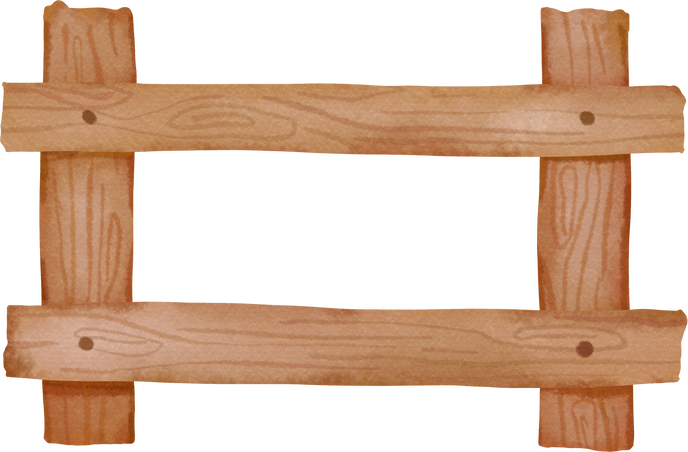 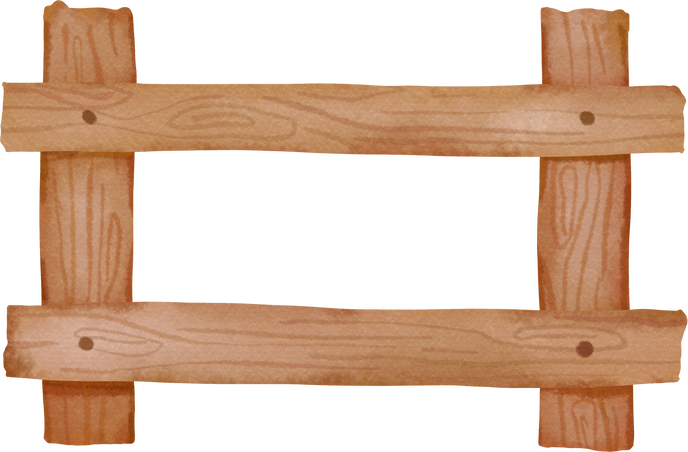 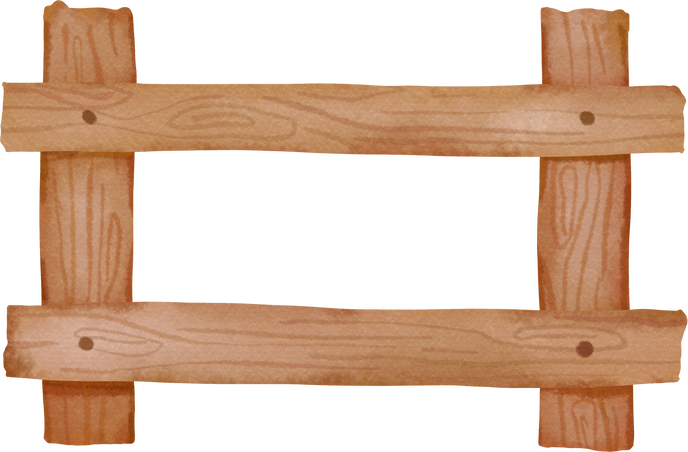 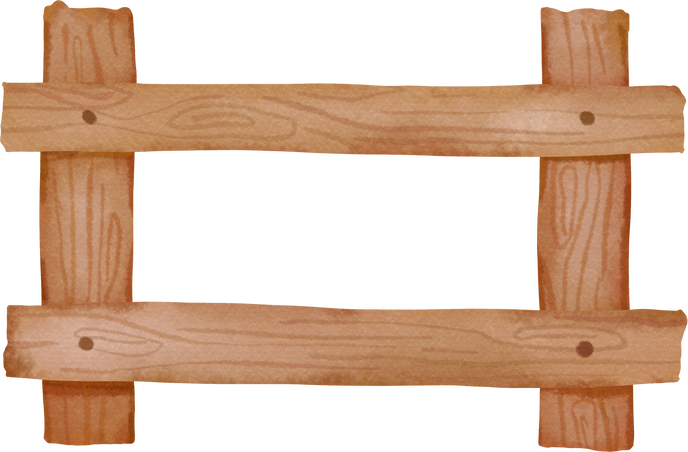 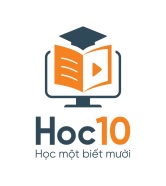 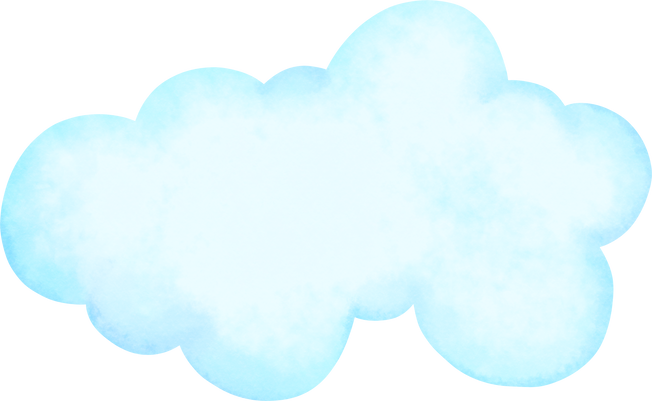 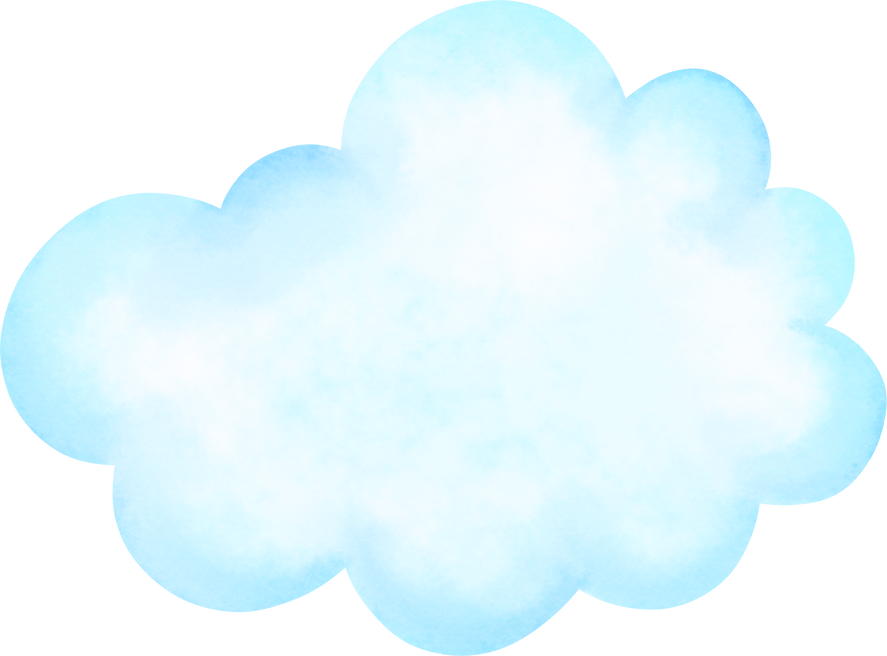 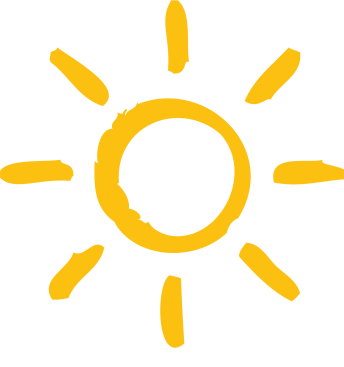 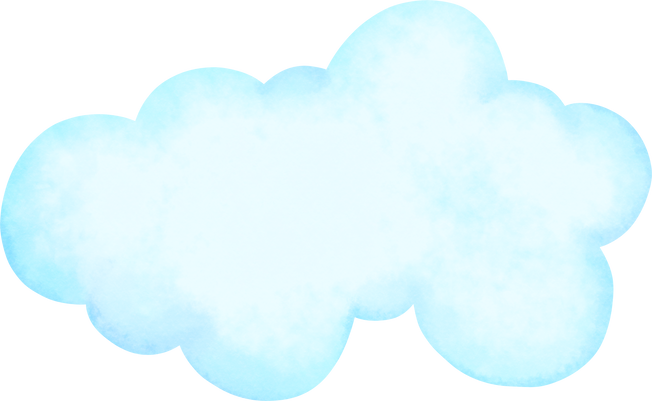 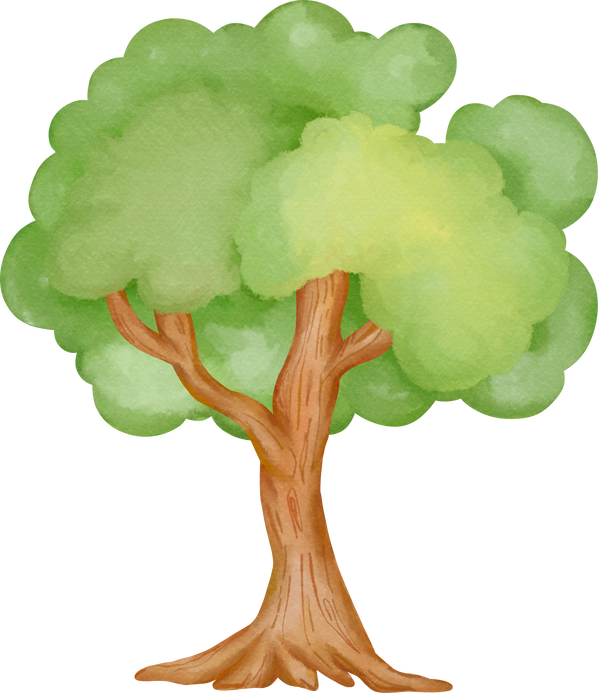 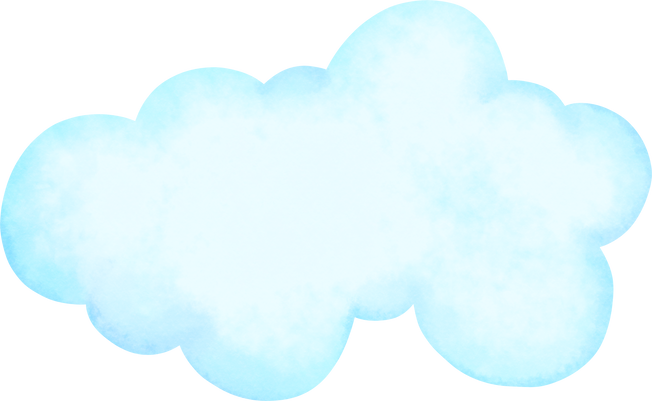 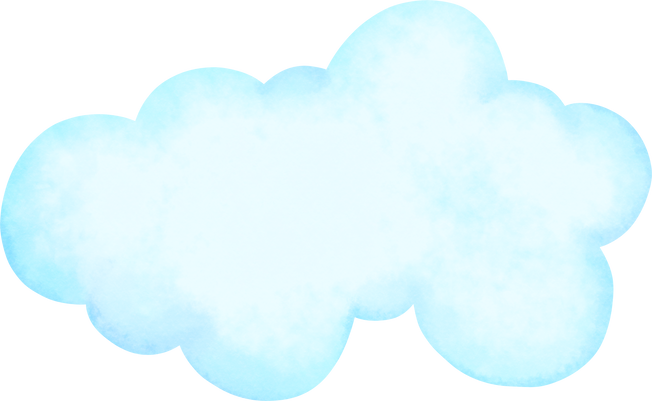 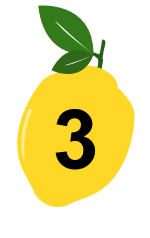 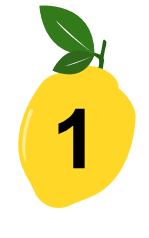 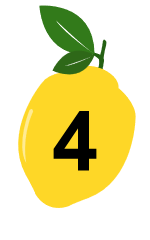 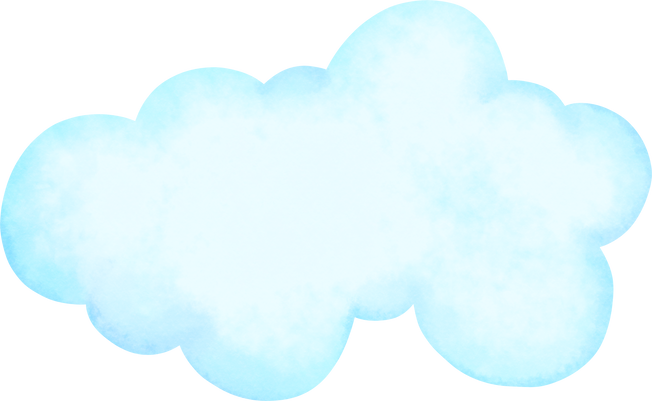 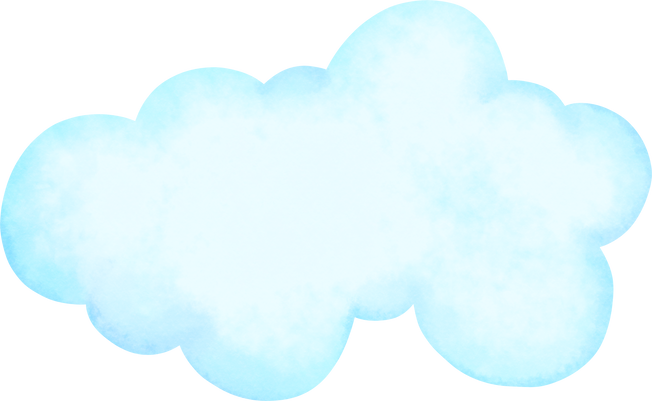 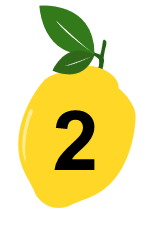 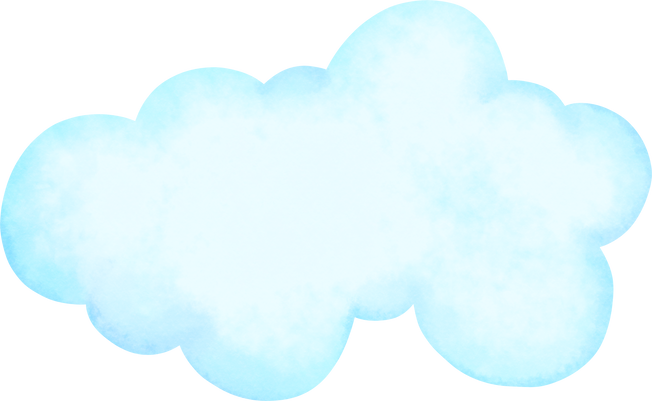 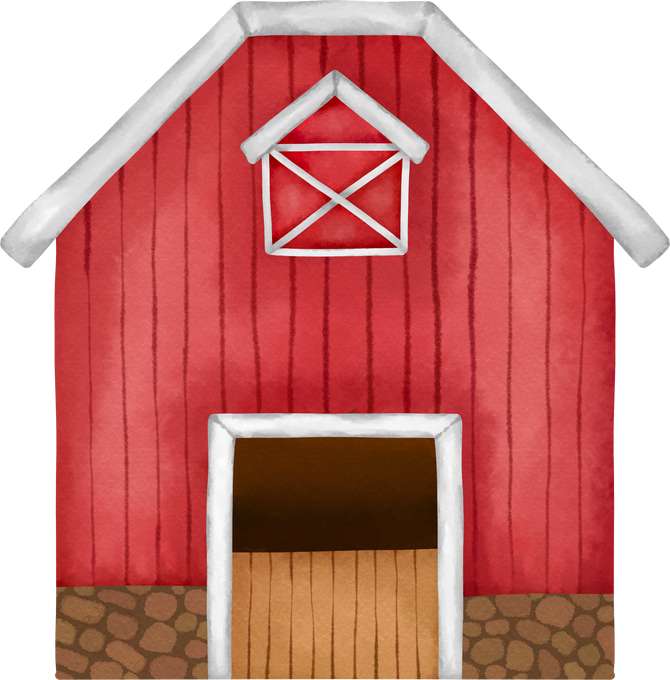 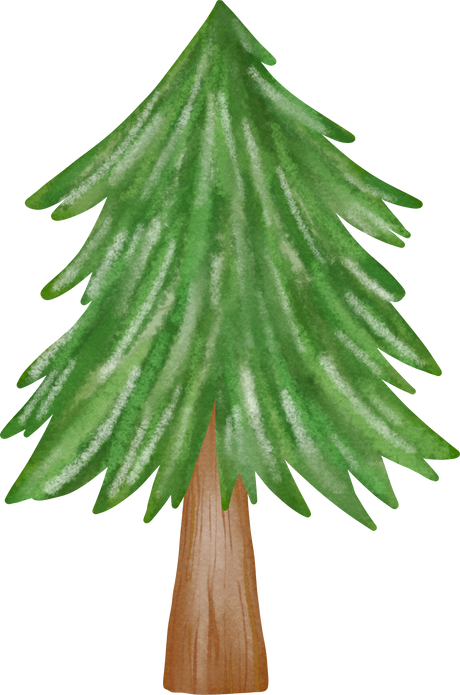 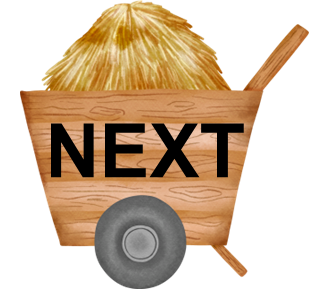 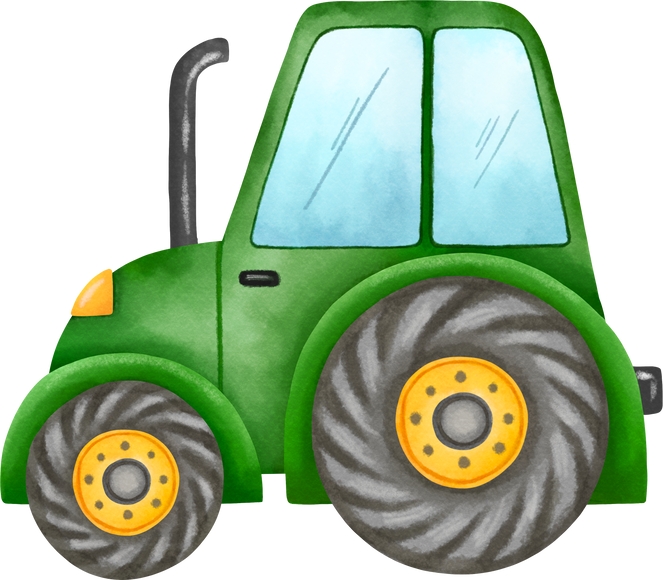 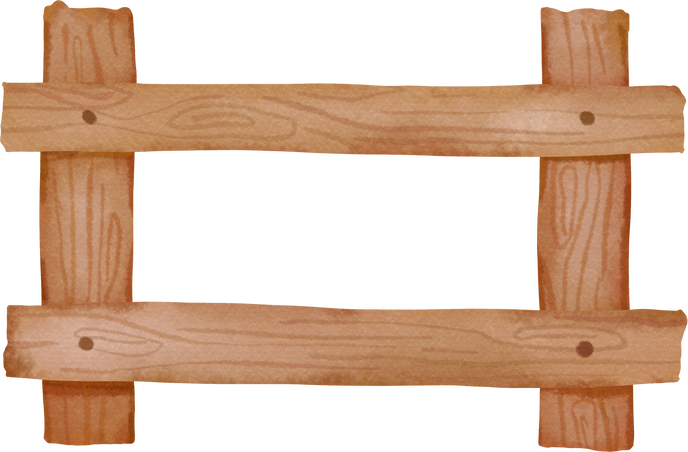 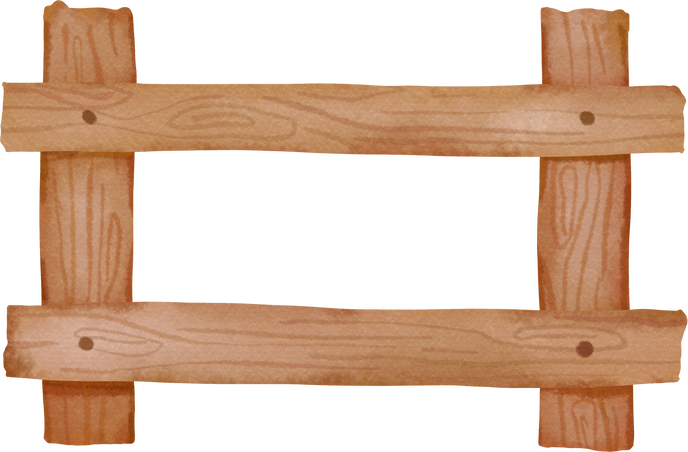 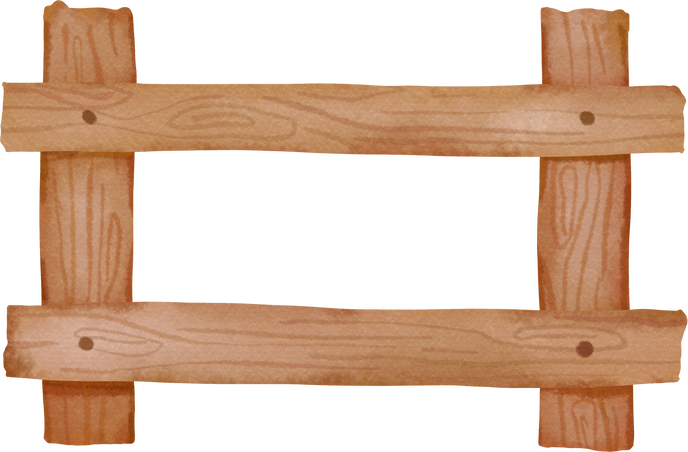 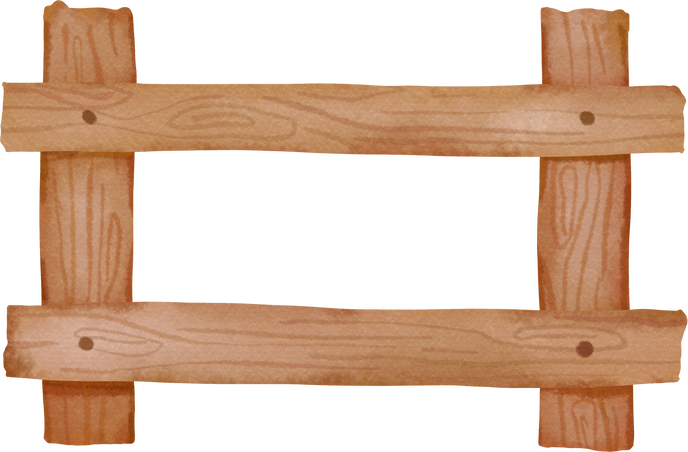 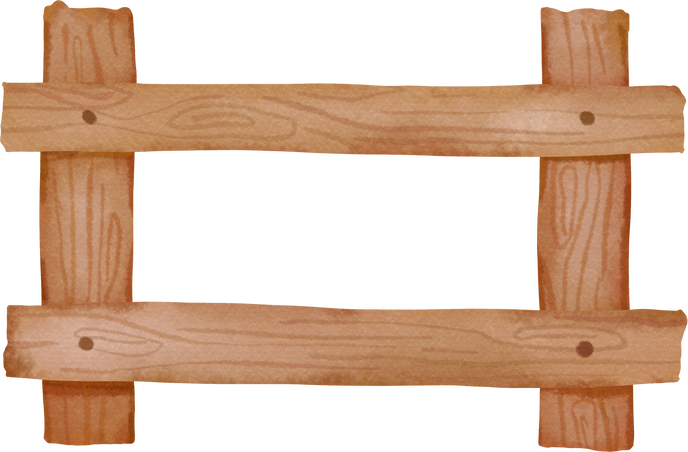 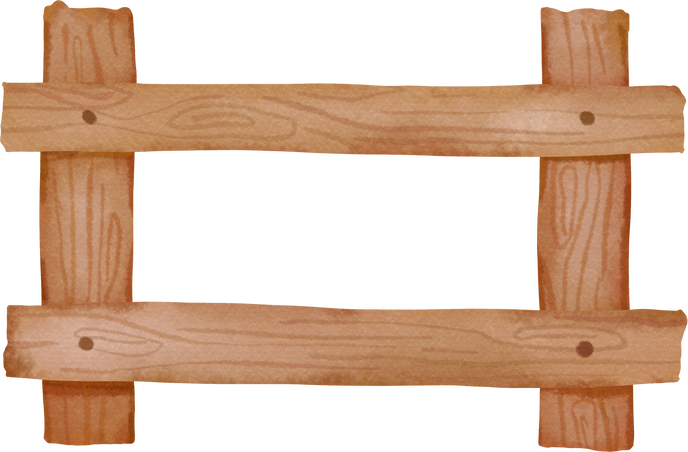 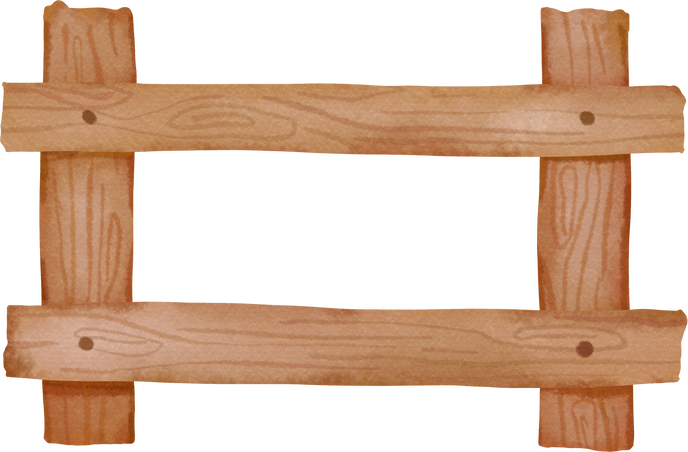 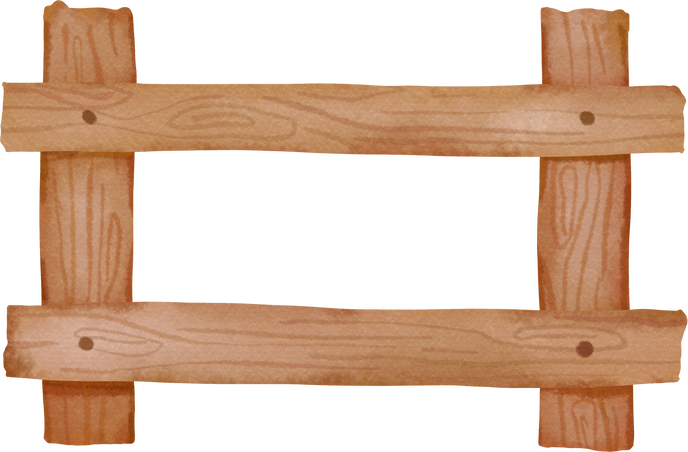 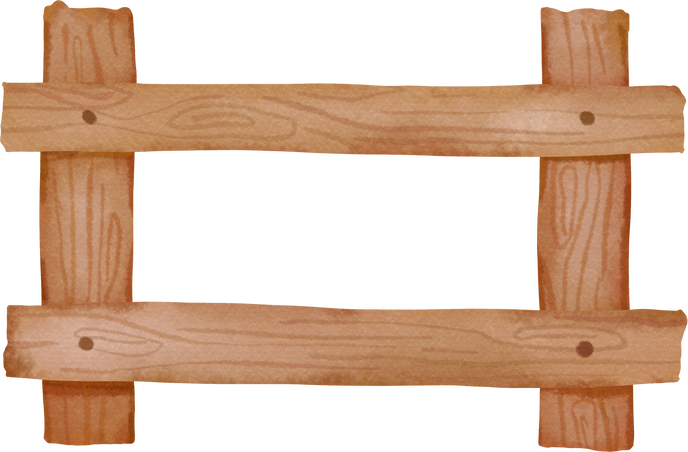 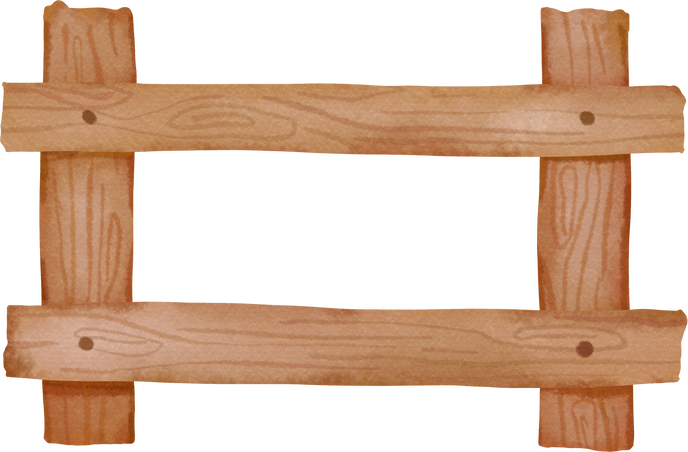 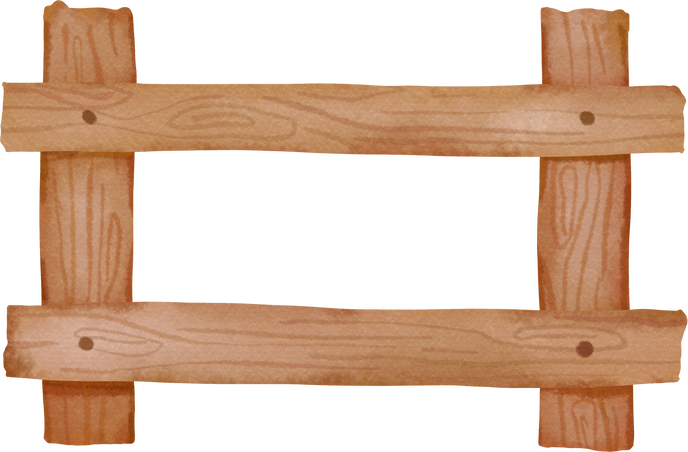 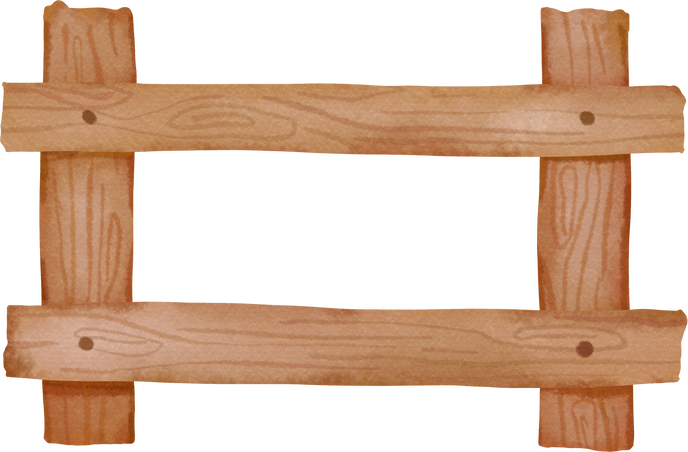 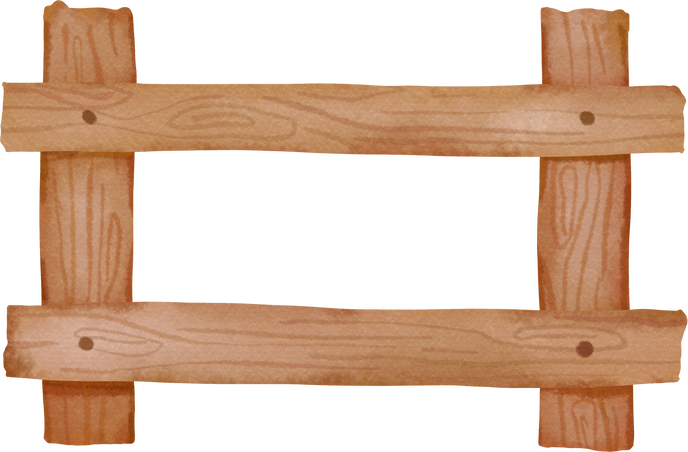 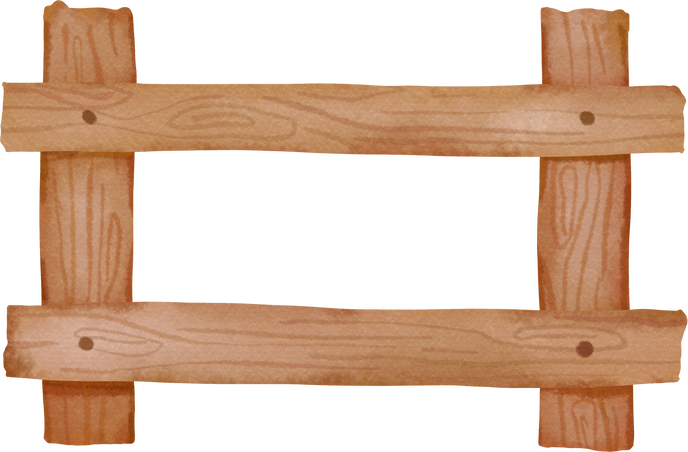 1
2
3
4
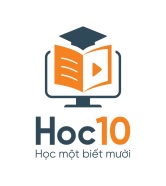 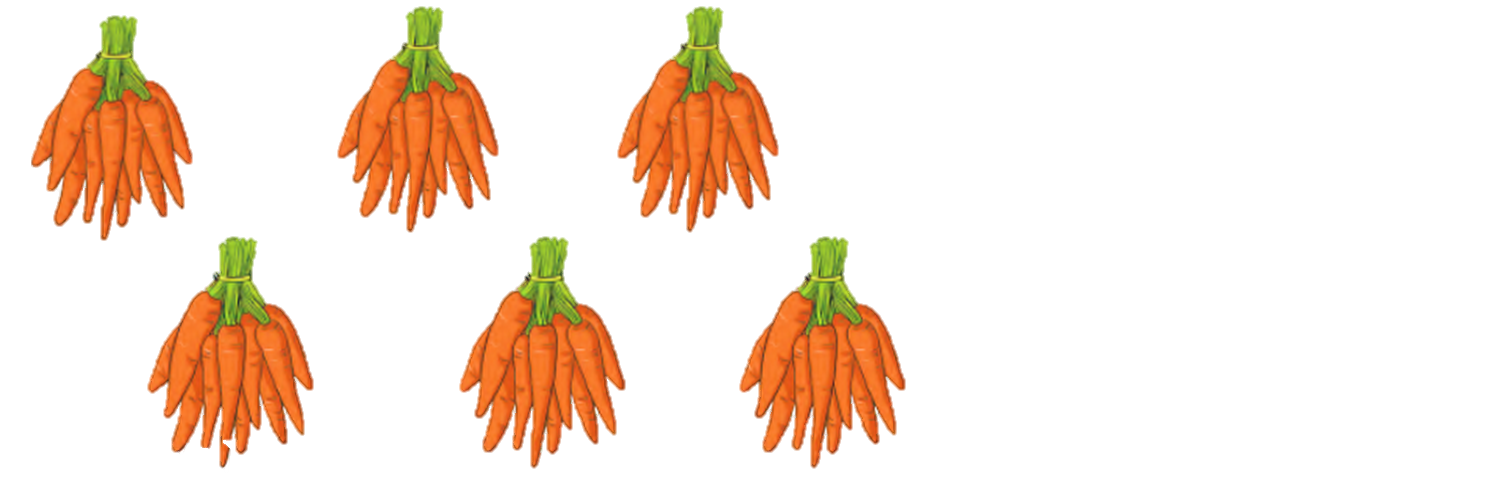 Có mấy chục 
củ cà rốt?
6 chục
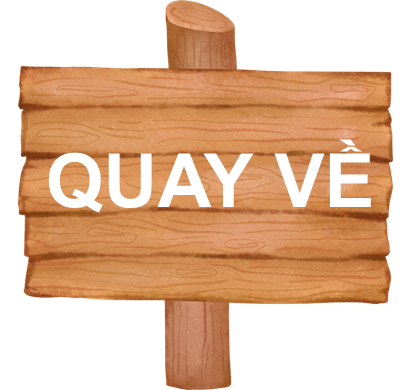 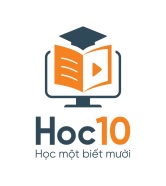 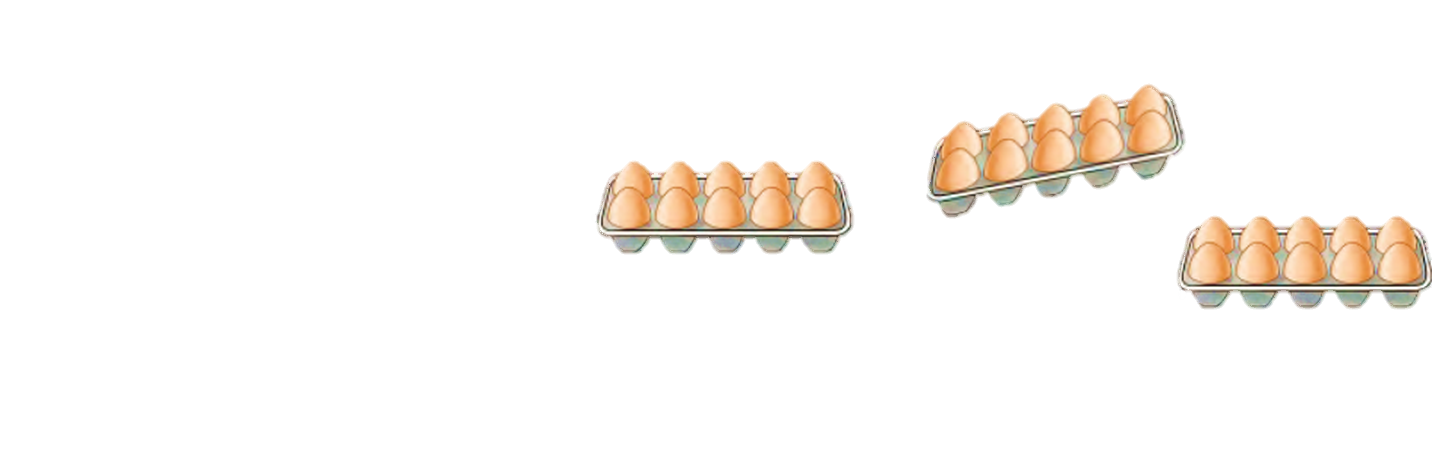 Có mấy chục 
quả trứng?
3 chục
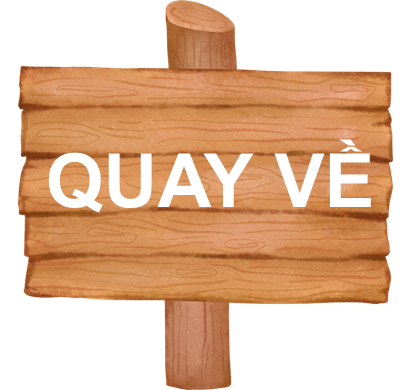 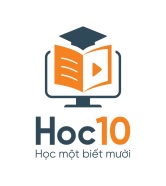 Có mấy chục 
quả bóng ?
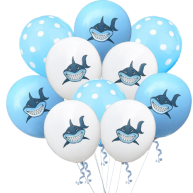 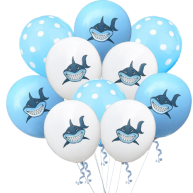 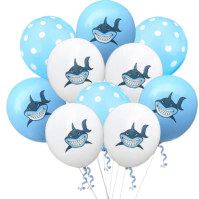 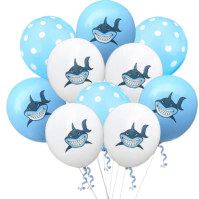 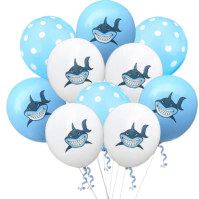 5 chục
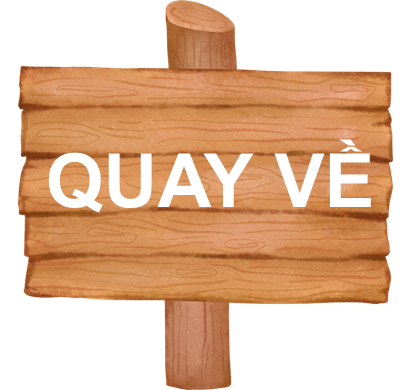 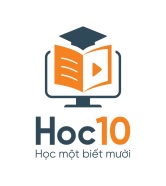 Thùng nhỏ chứa 3 chục gói kẹo, thùng lớn chứa 5 chục gói kẹo. Cả hai thùng chứa bao nhiêu gói kẹo?
8 chục gói kẹo
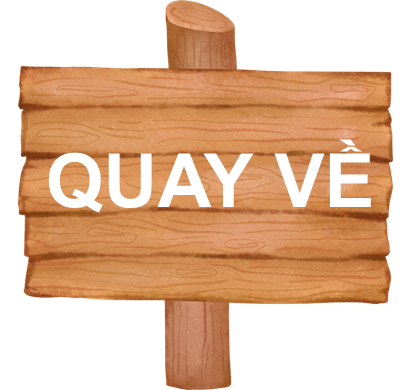 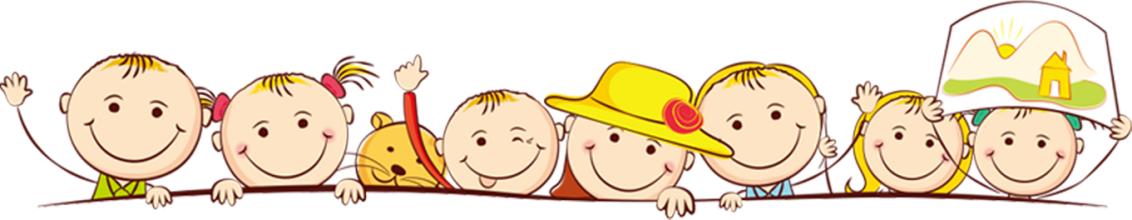 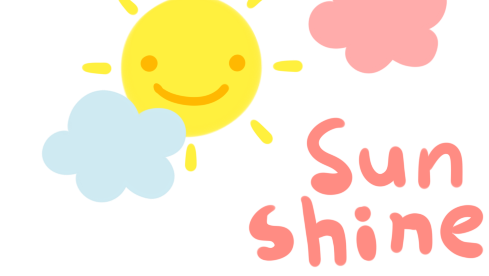 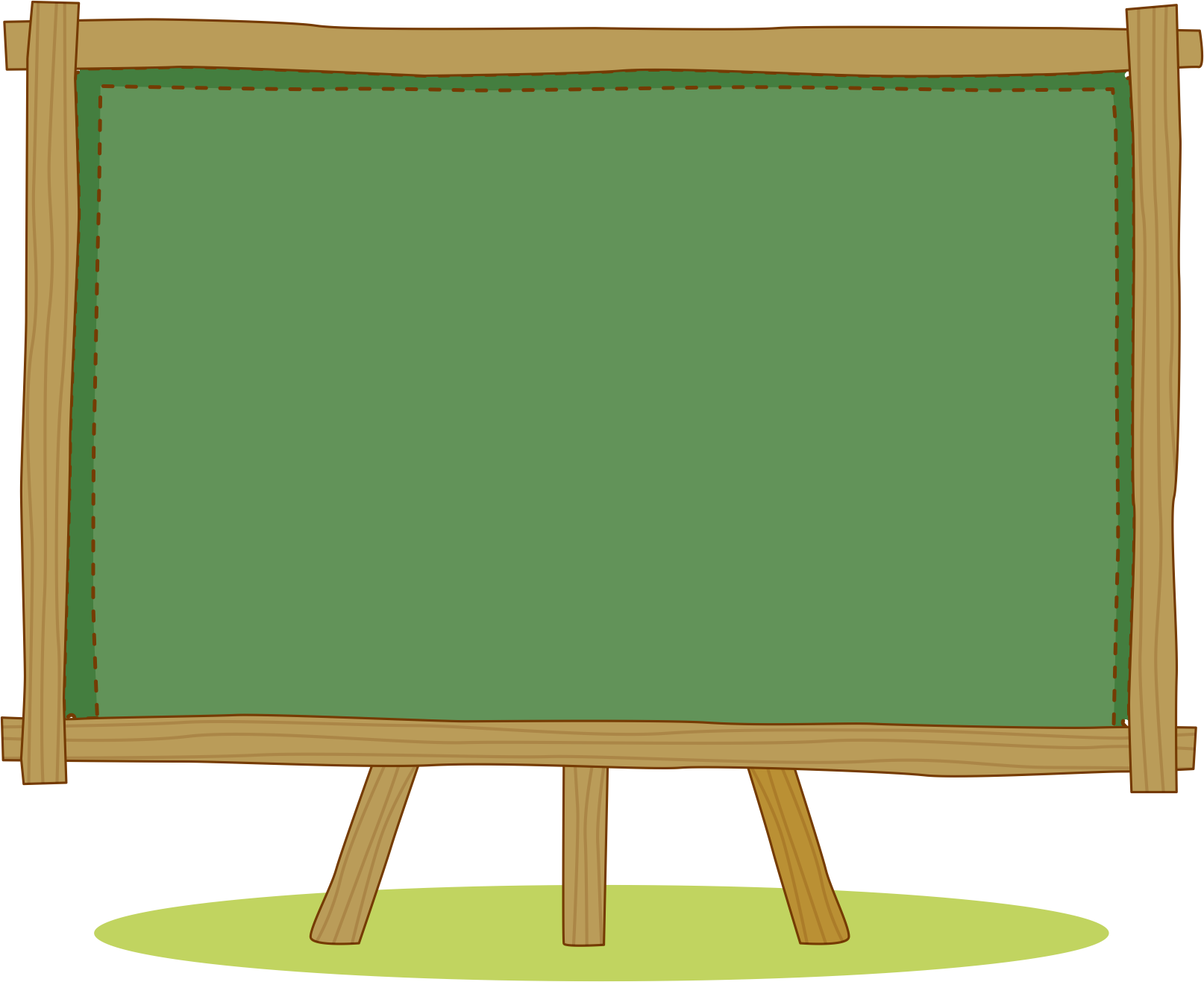 VẬN DỤNG
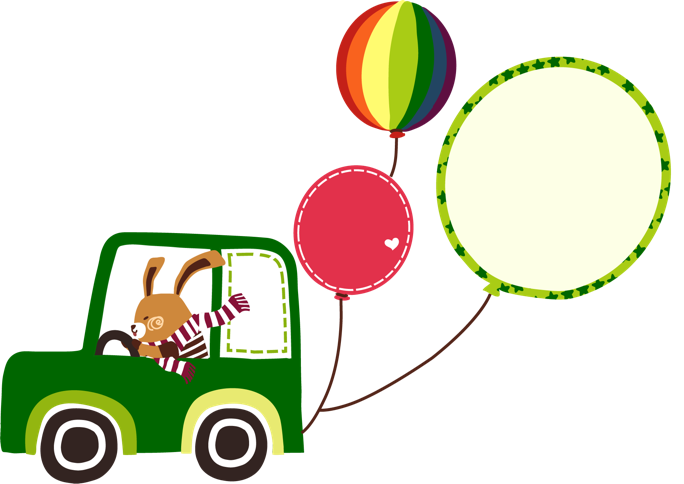 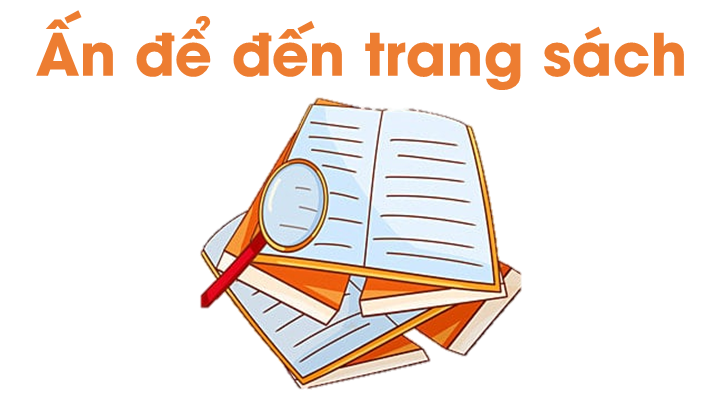 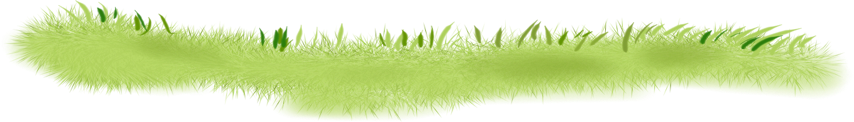 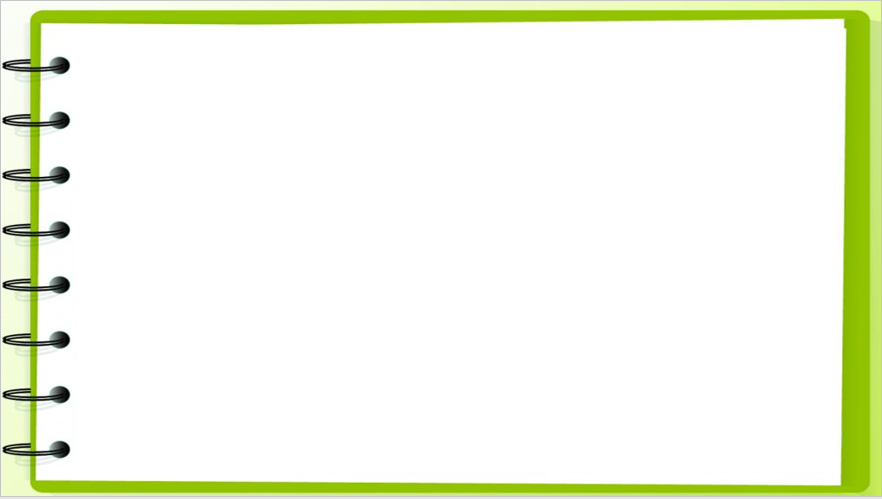 Trò chơi : “ Lấy cho đủ số đồ vật”
3
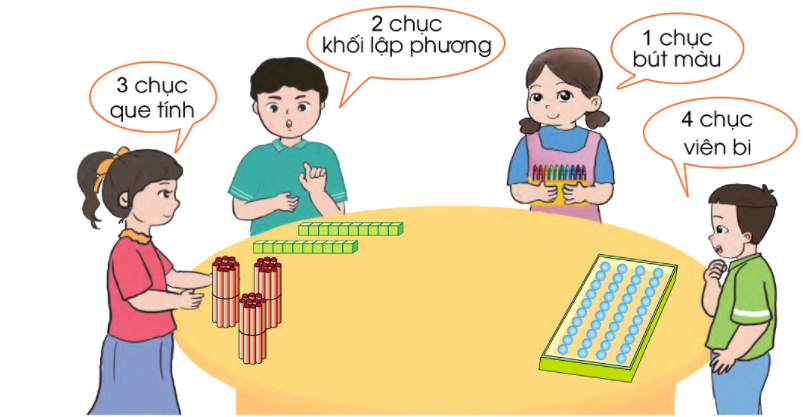 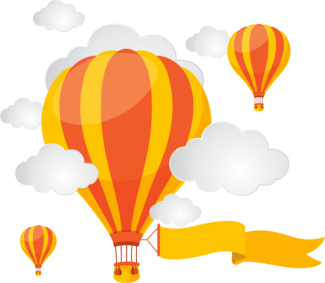 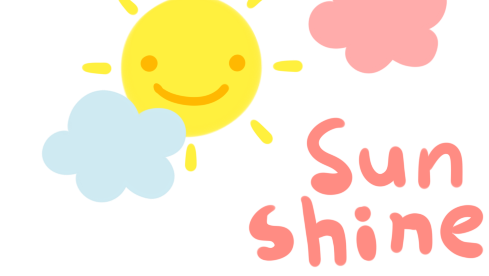 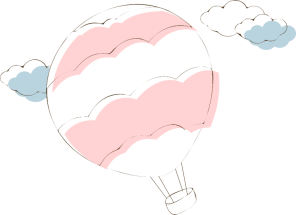 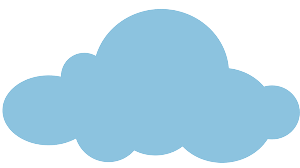 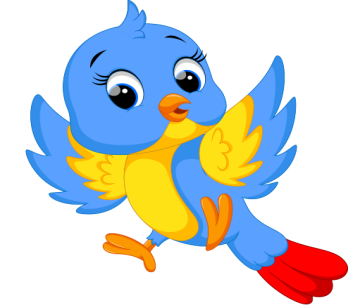 Tạm biệt và hẹn gặp lại!
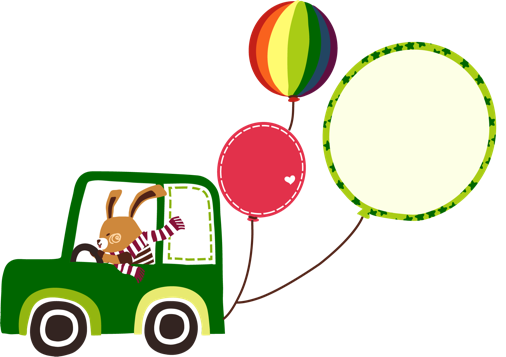 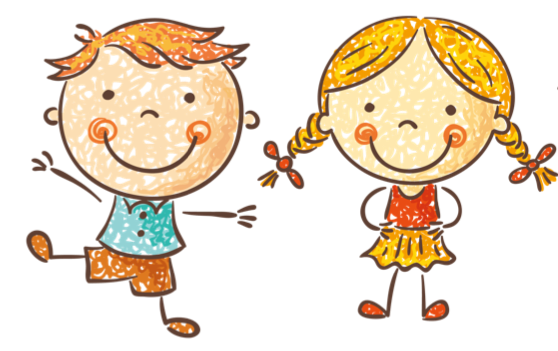 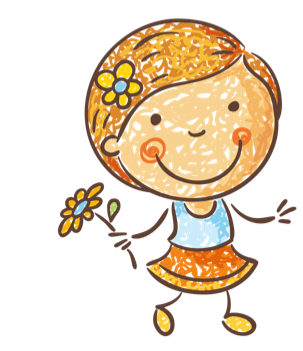 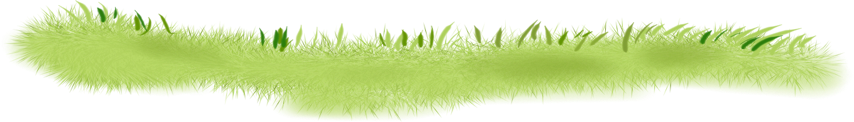 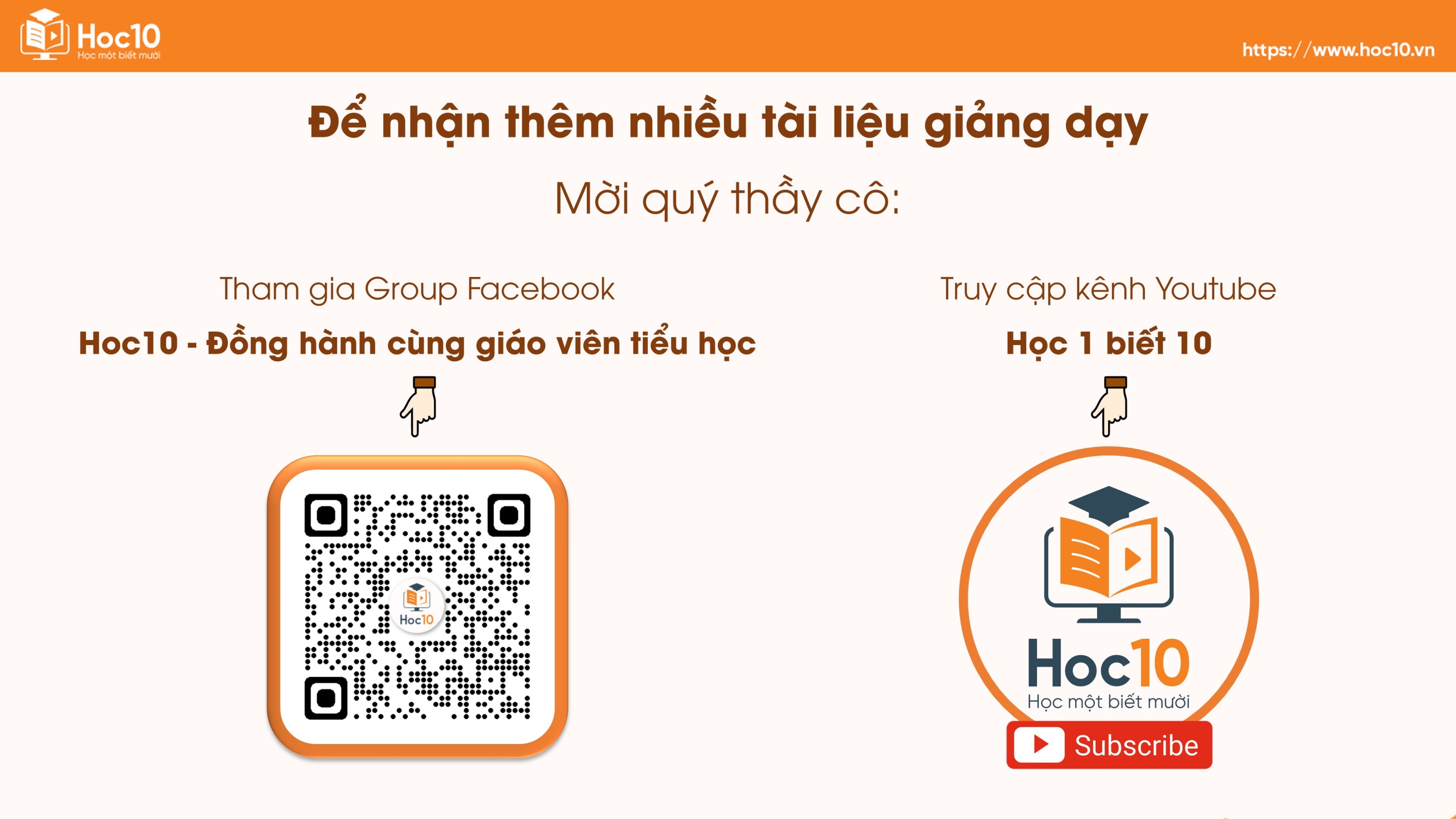 [Speaker Notes: https://www.youtube.com/@hoc1biet10]